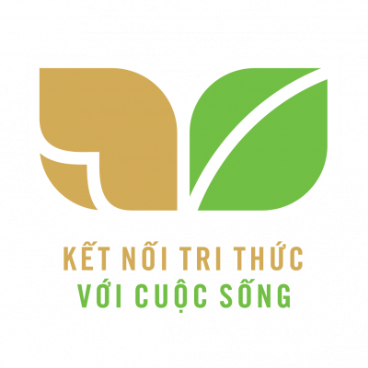 TIẾNG VIỆT 1
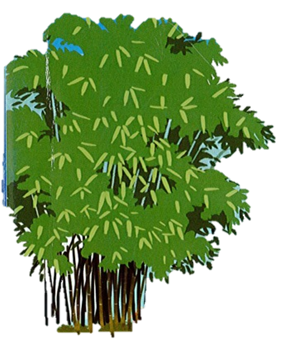 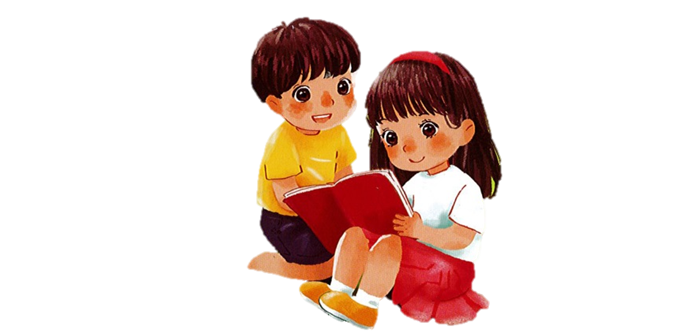 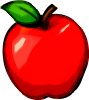 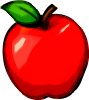 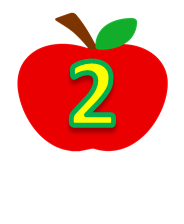 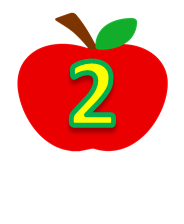 Khởi động
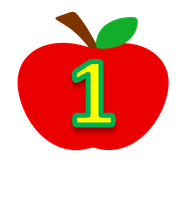 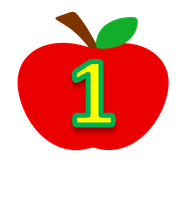 1
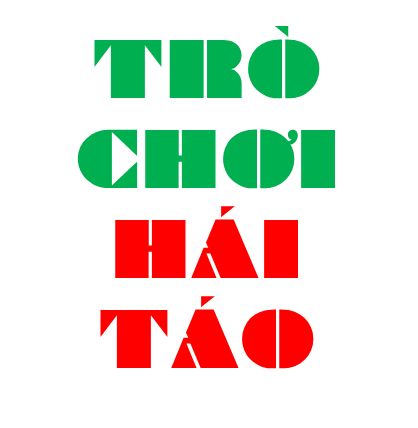 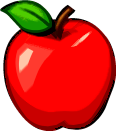 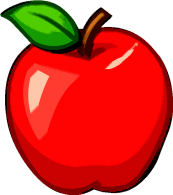 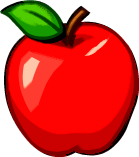 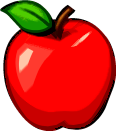 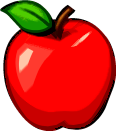 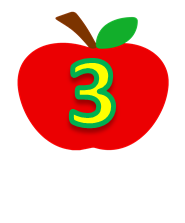 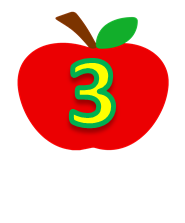 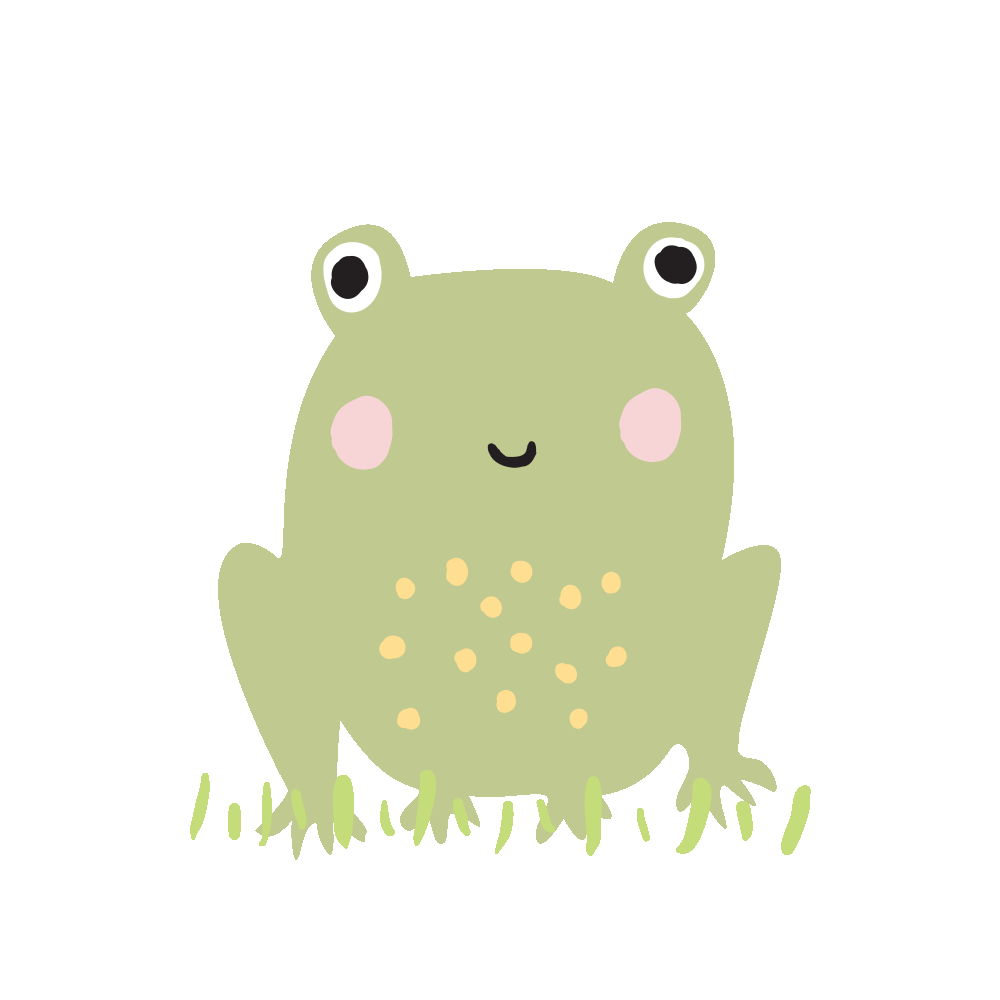 [Speaker Notes: GV click vào con ếch để tới bài học nhé!]
nhà ga
bỡ ngỡ
ghế gỗ
Mẹ ghé nhà bà.
Nhà bà ở ngõ nhỏ.
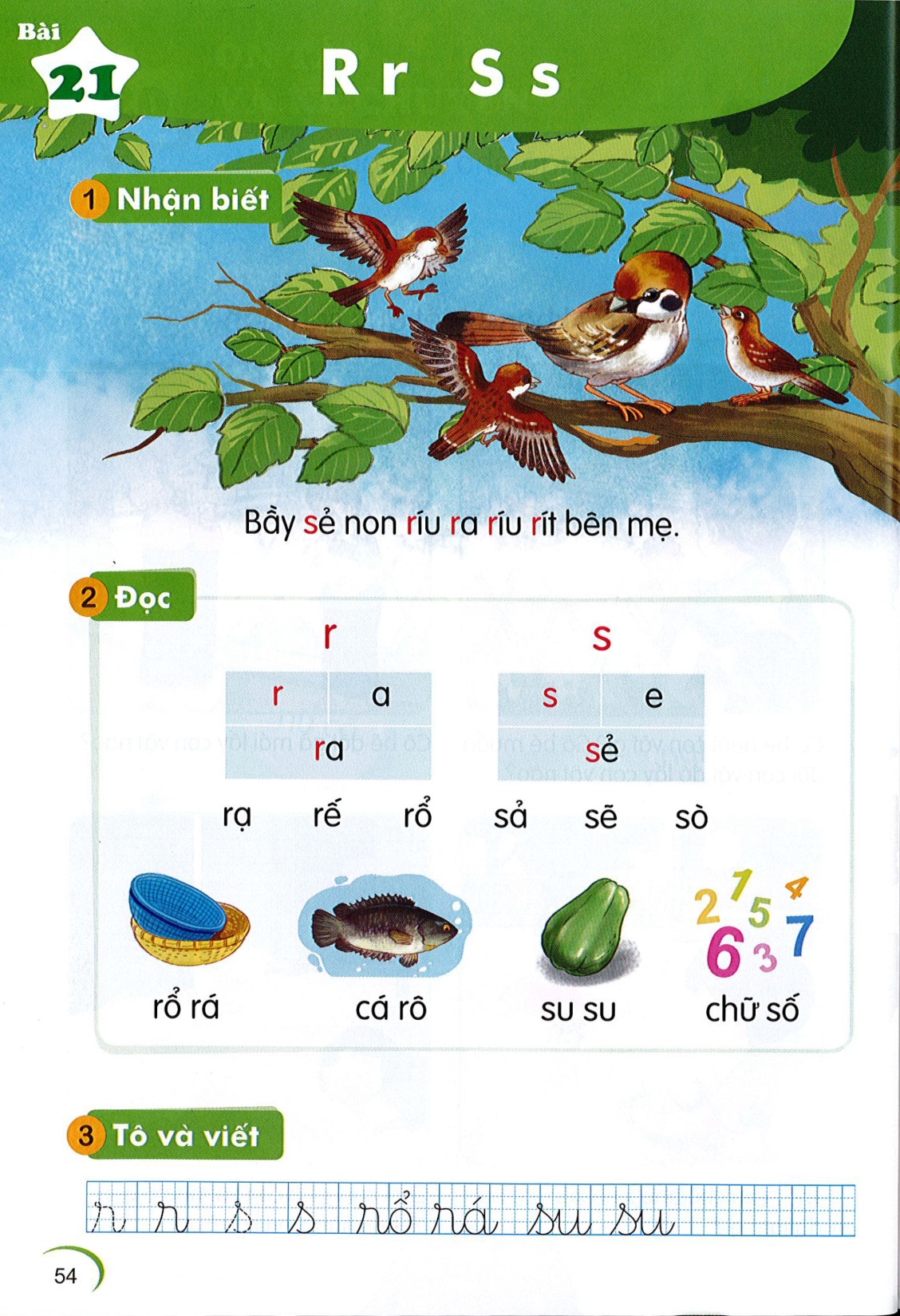 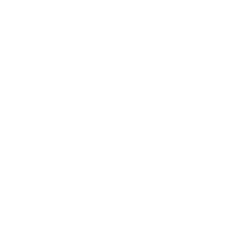 Bài
R  r	   S   s
21
Nhận biết
2
Bầy sẻ non ríu ra ríu rít bên mẹ.
r
s
Đọc
3
r
a
s
e
ra
sẻ
r
r
r
s
s
s
rạ
rế
rổ
sả
sẽ
sò
r
s
Đọc
3
r
a
s
e
ra
sẻ
r
r
r
s
s
s
rạ
rế
rổ
sả
sẽ
sò
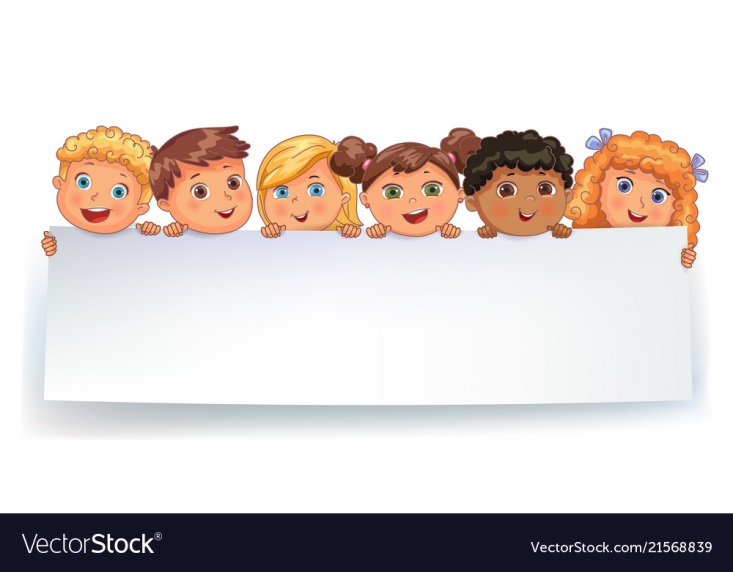 Thư giãn nào!
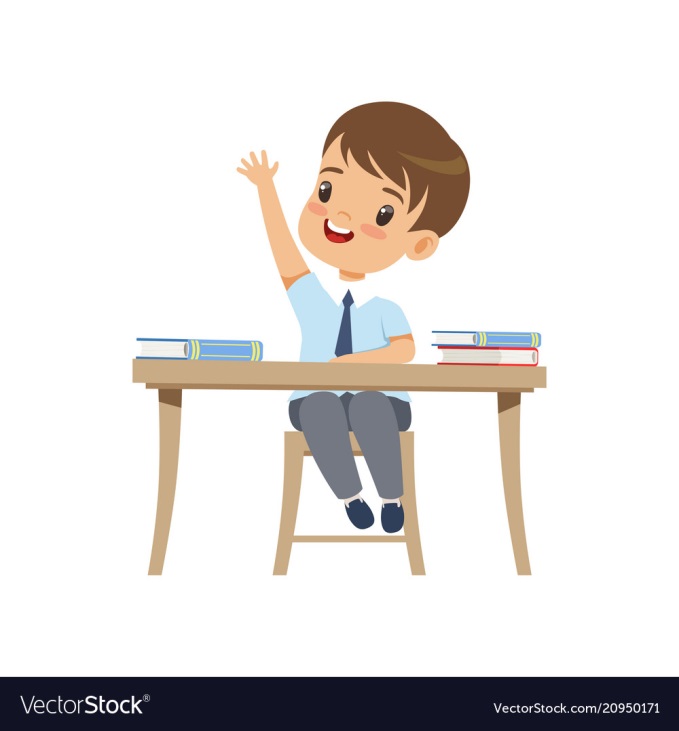 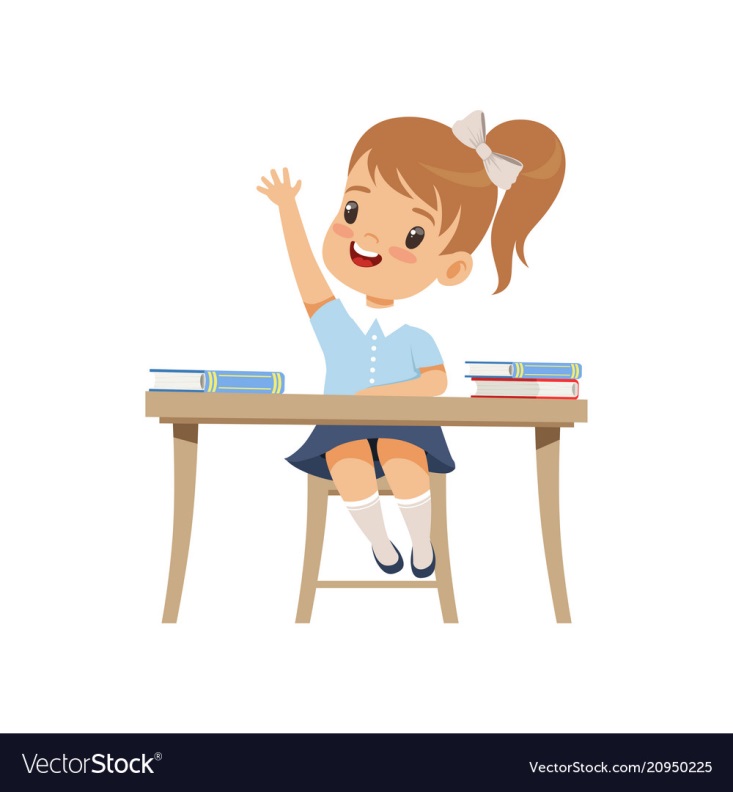 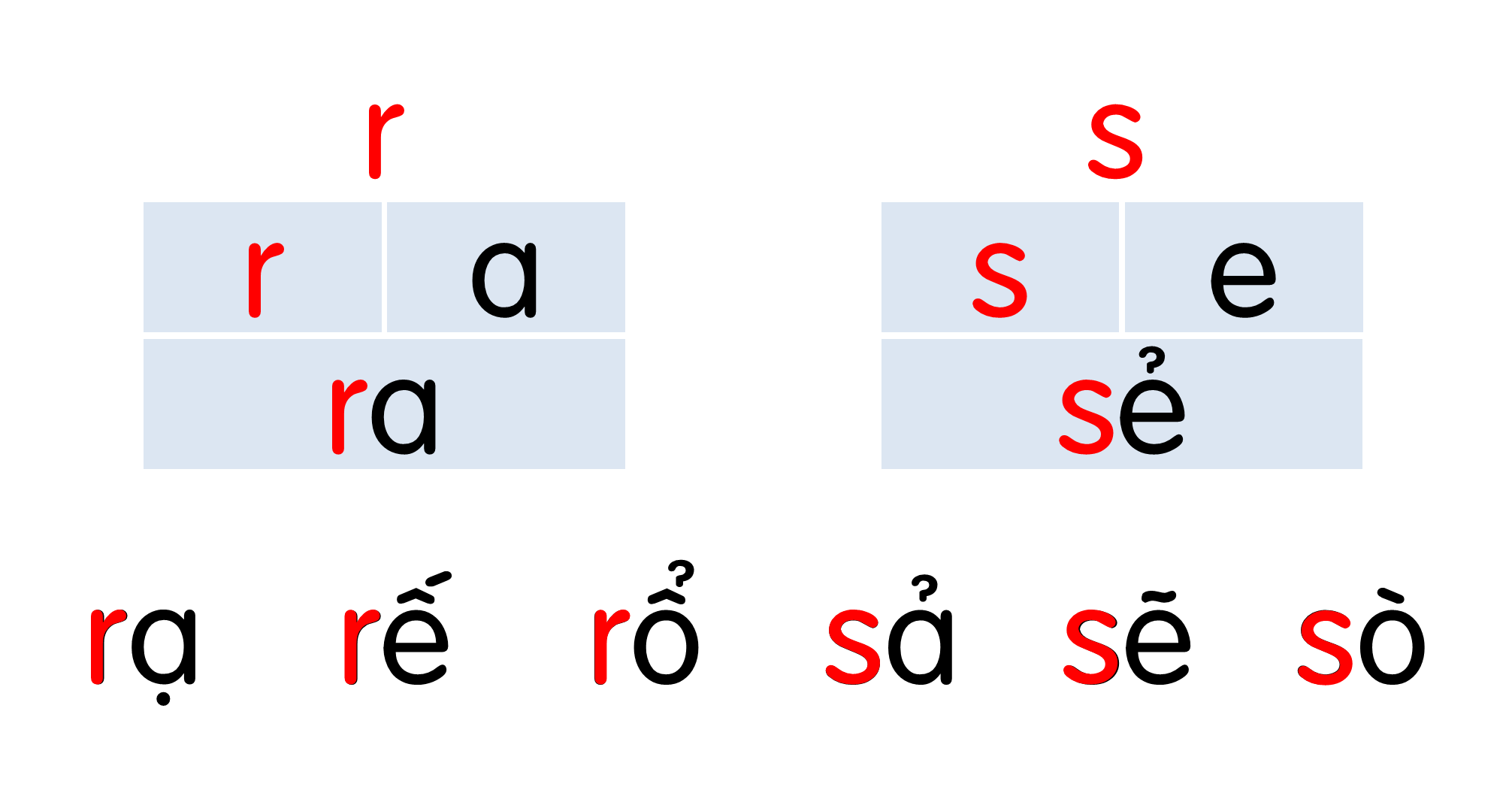 [Speaker Notes: Ôn lại]
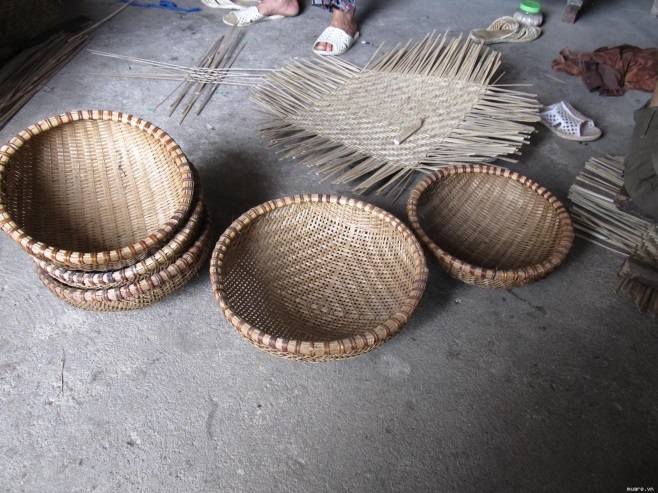 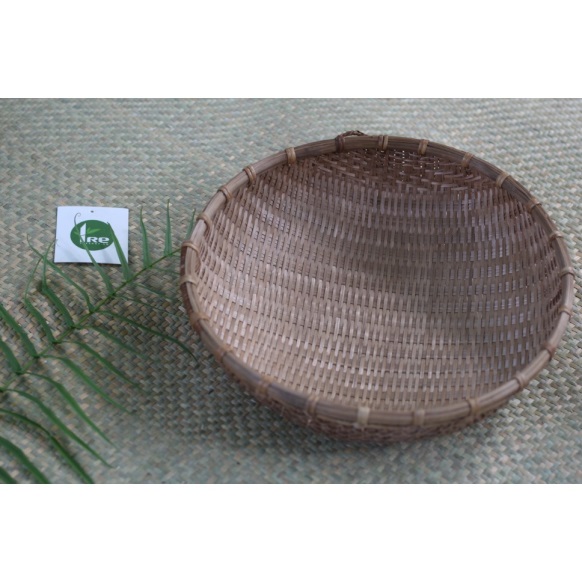 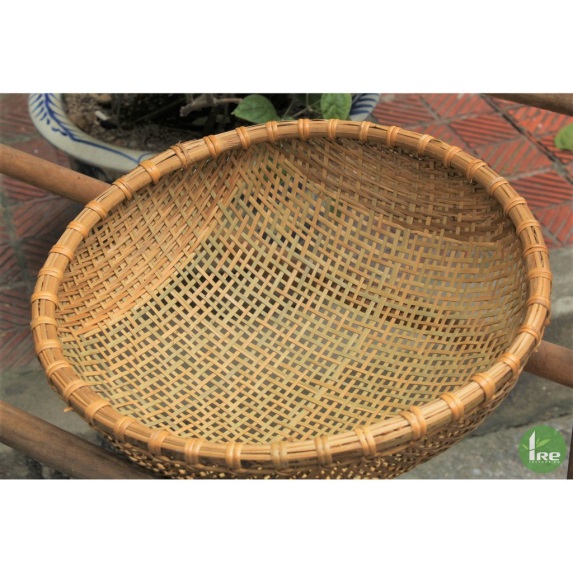 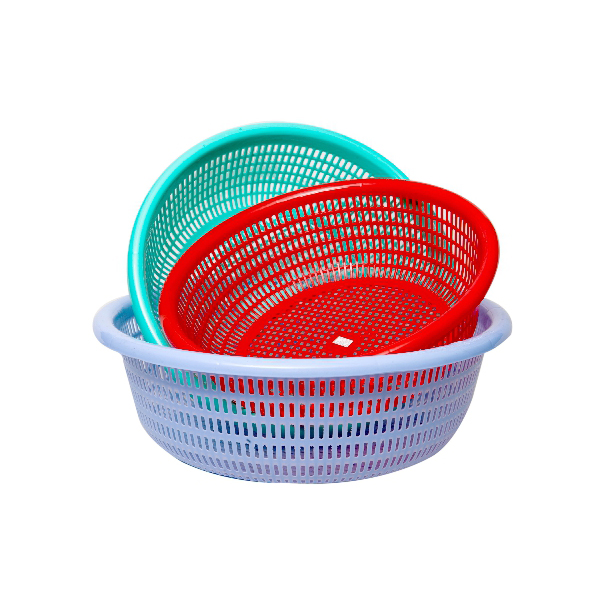 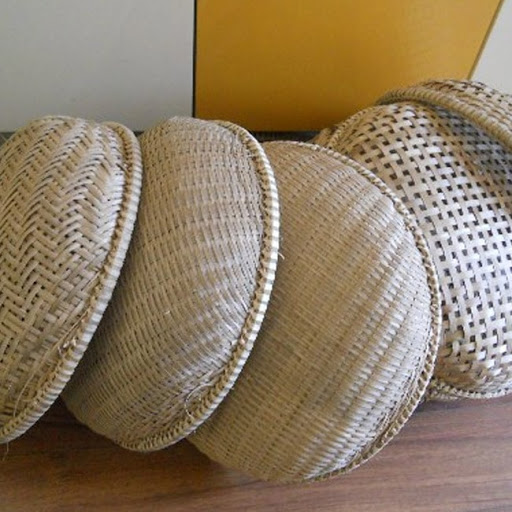 rổ rá
r
r
[Speaker Notes: GV giúp HS phân biệt rổ và rá. Giáo dục HS việc dùng rổ ra bằng tre, mây sẽ BVMT hơn]
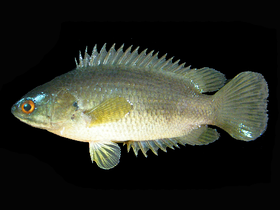 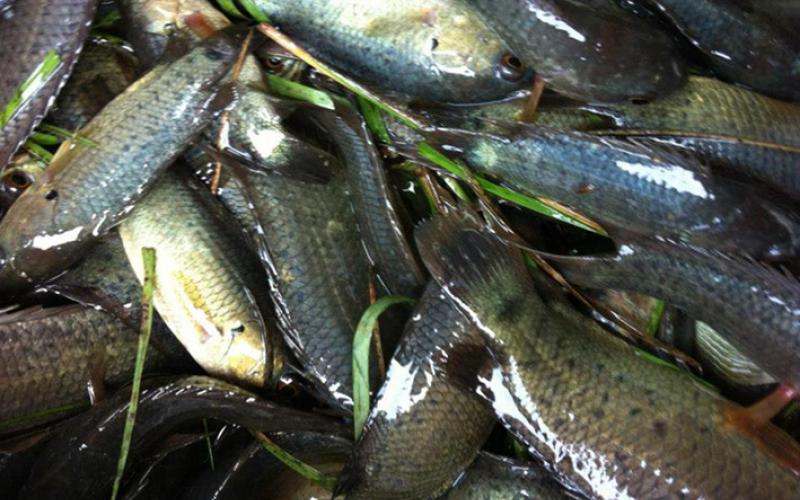 cá rô
r
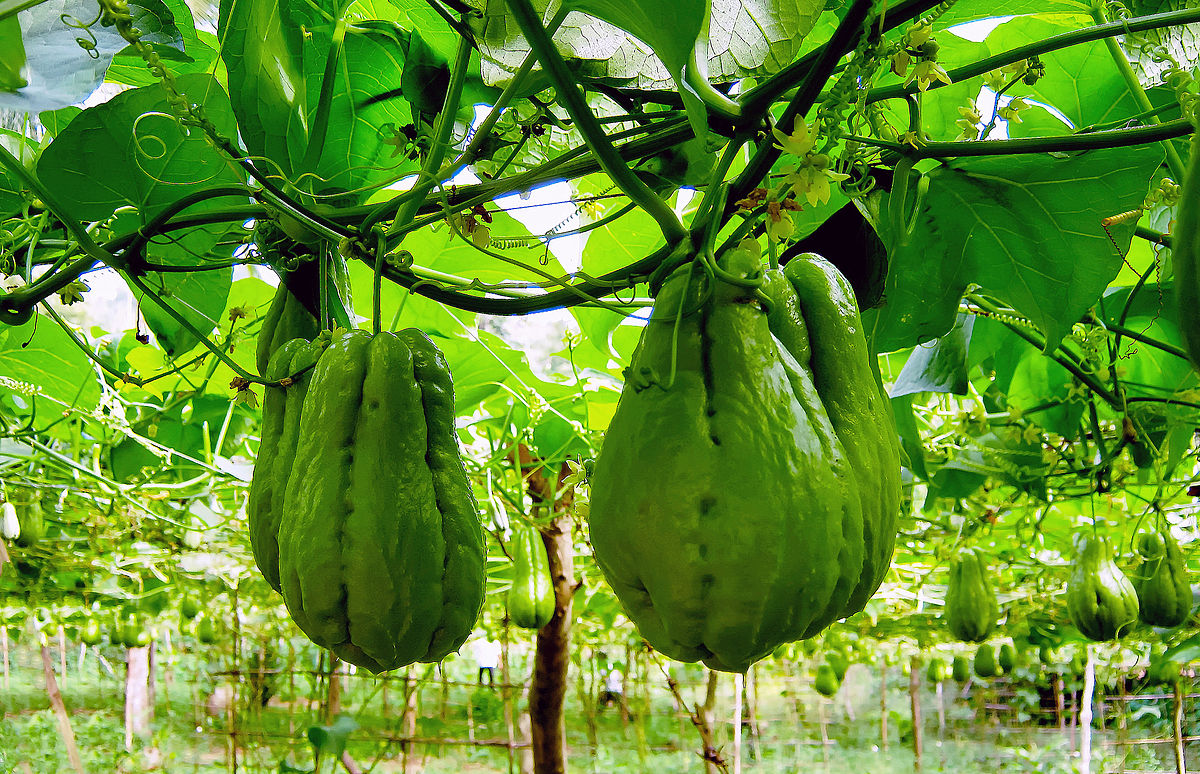 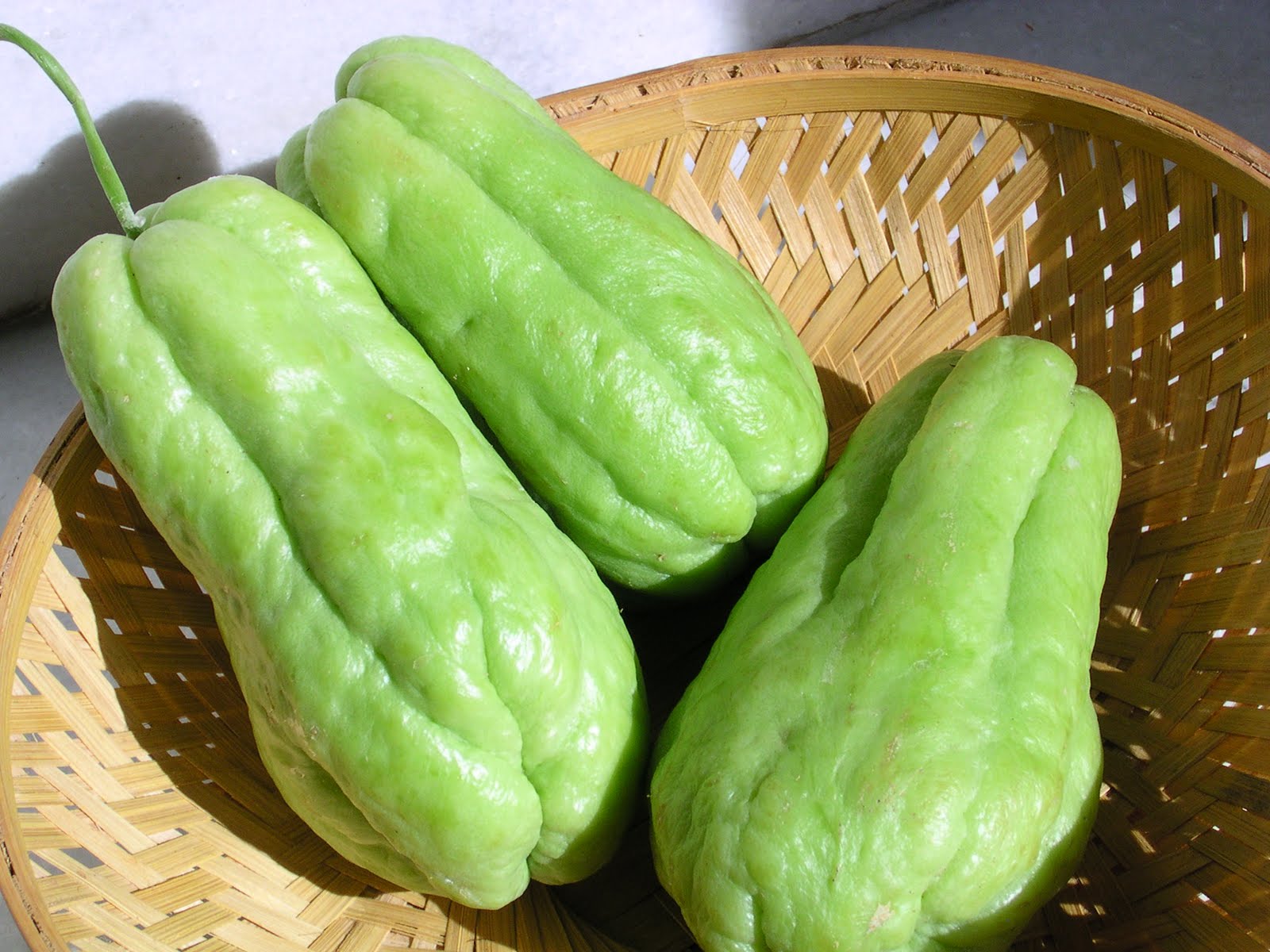 su su
s
s
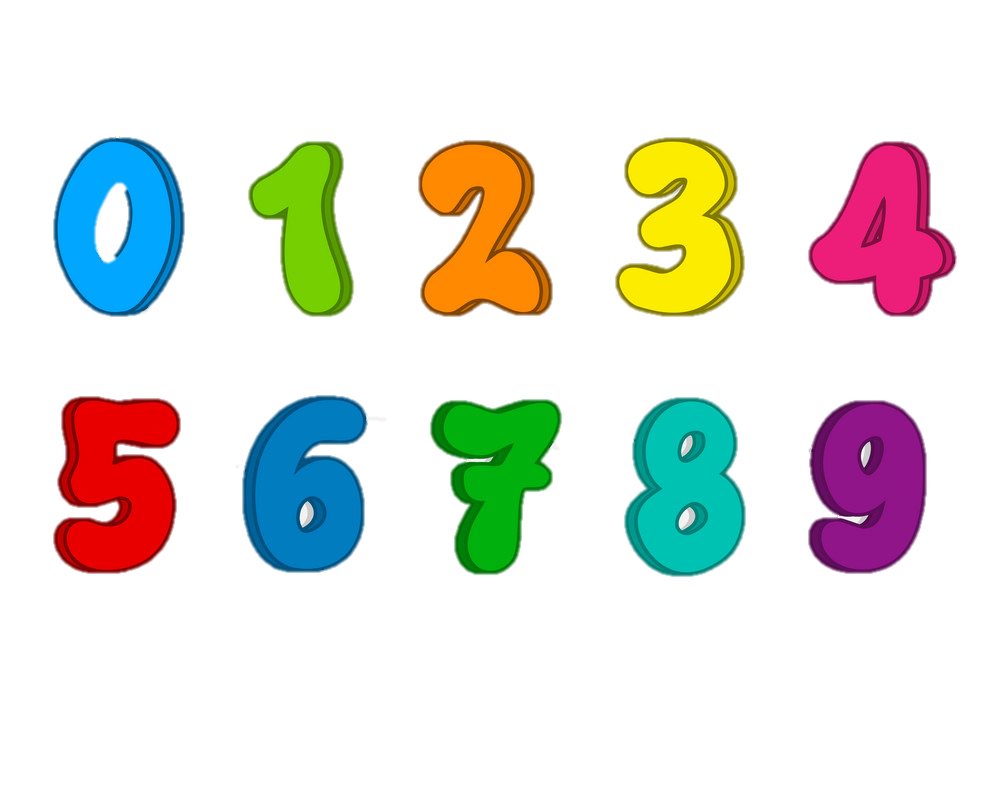 chữ số
s
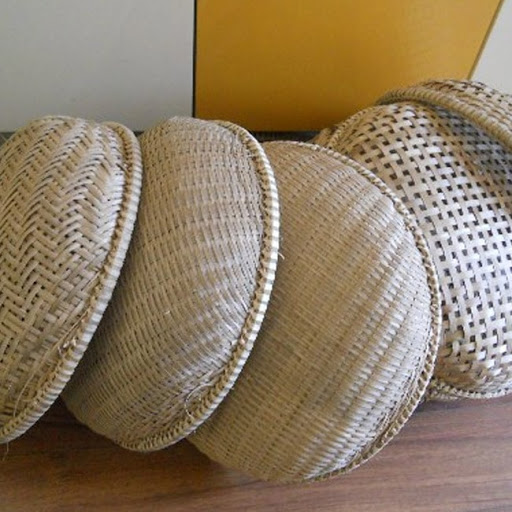 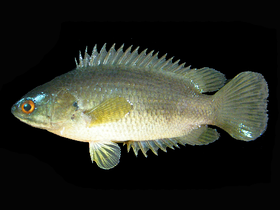 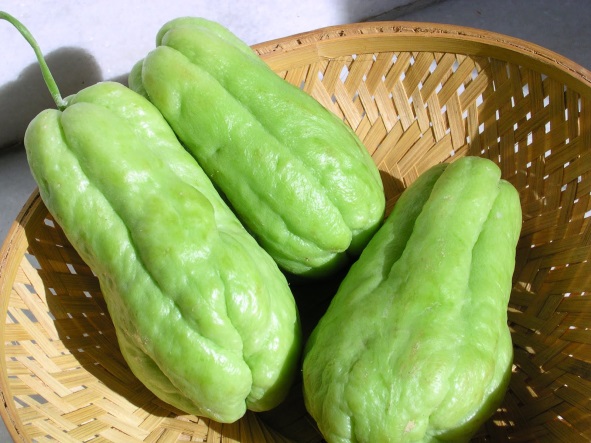 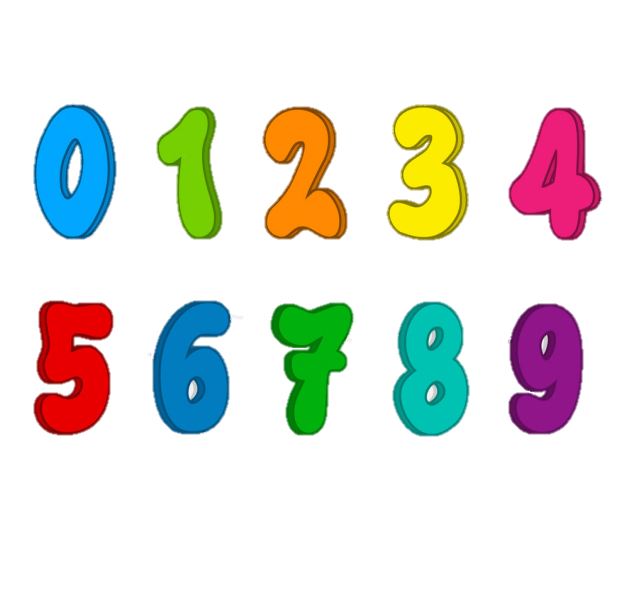 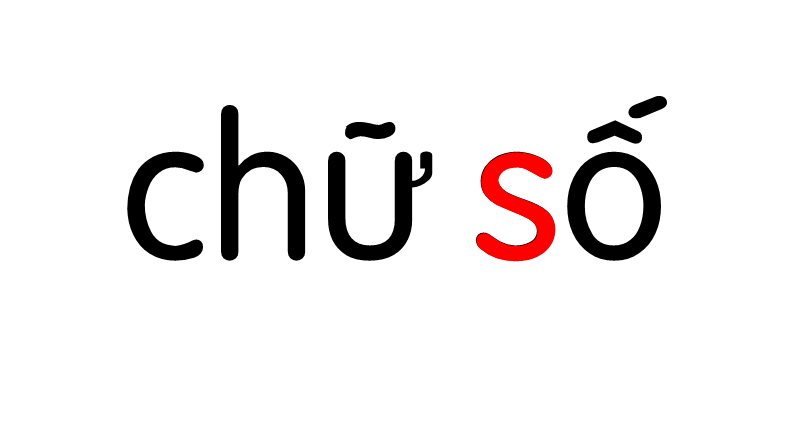 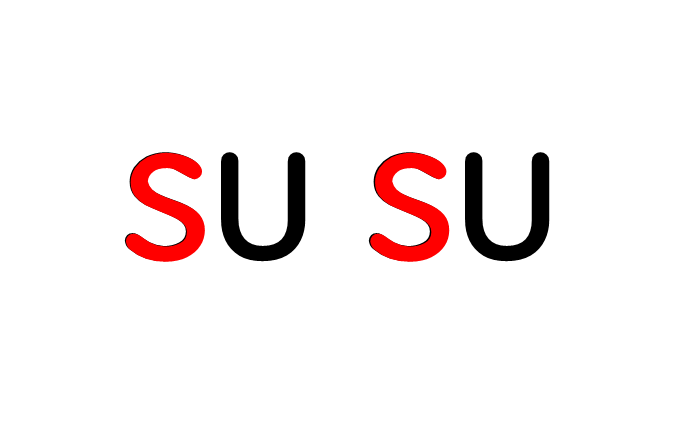 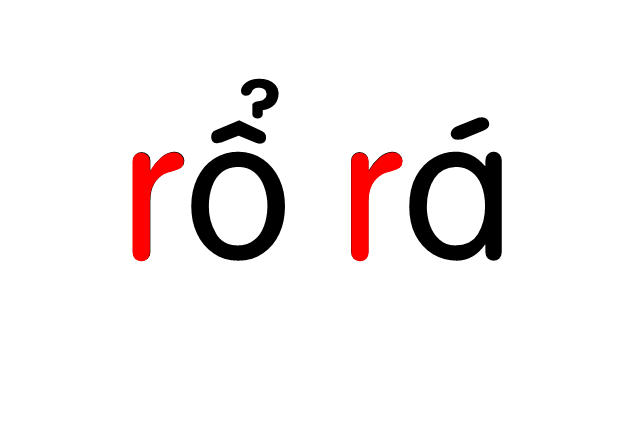 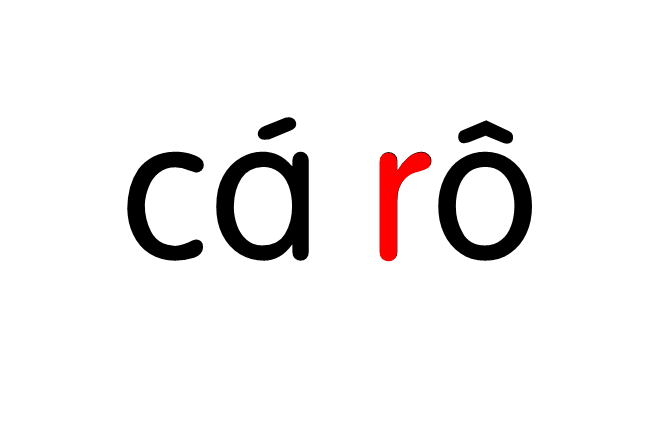 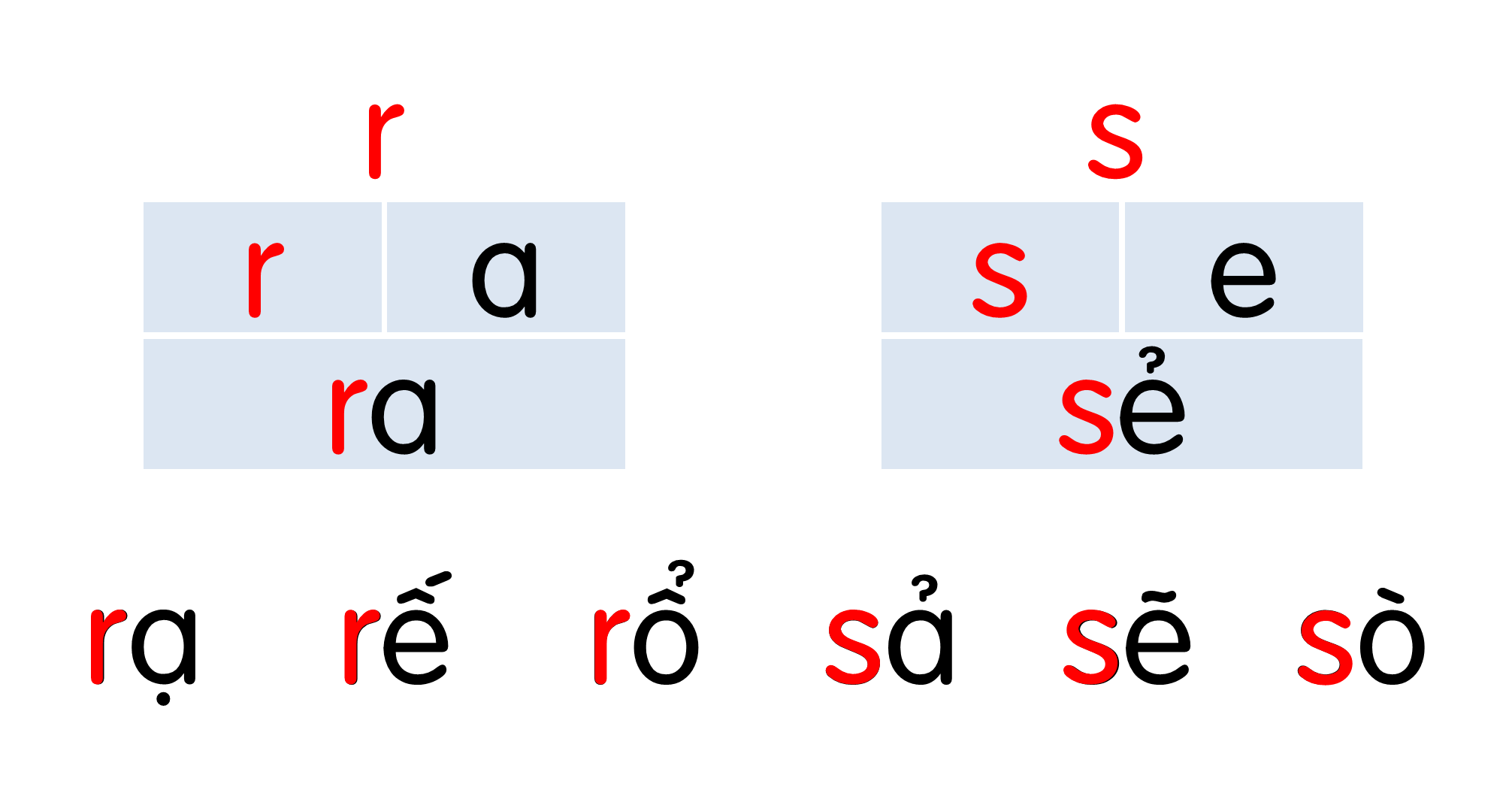 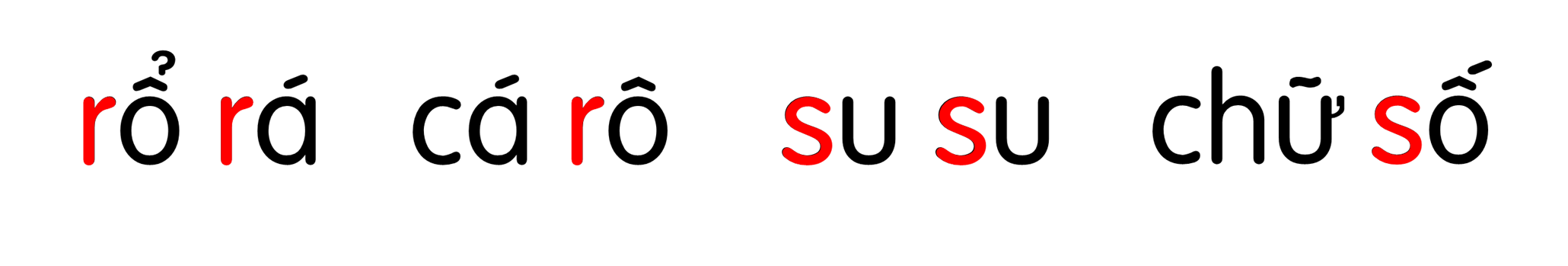 Hướng dẫn viết bảng
4
ǟ
Ȥ
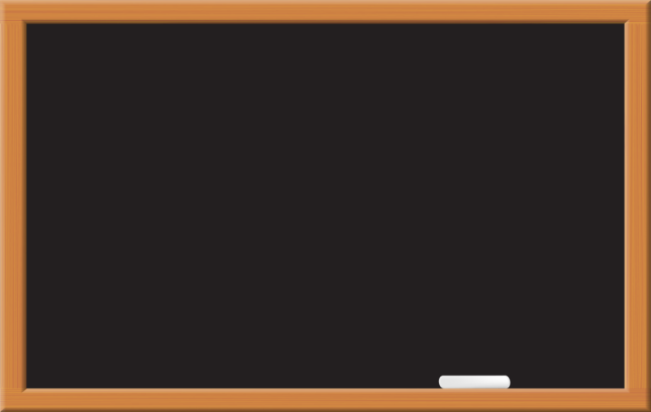 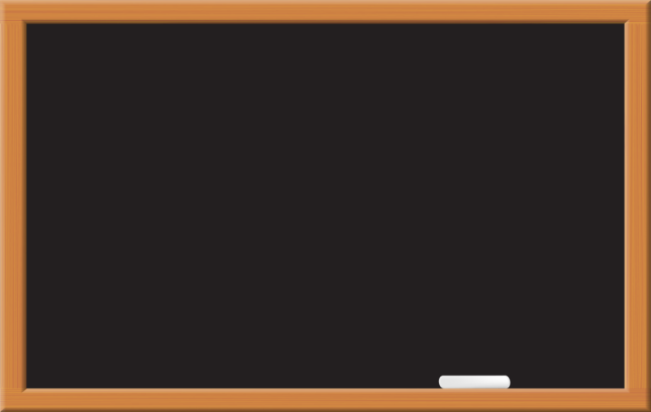 So sánh
s
ǟ
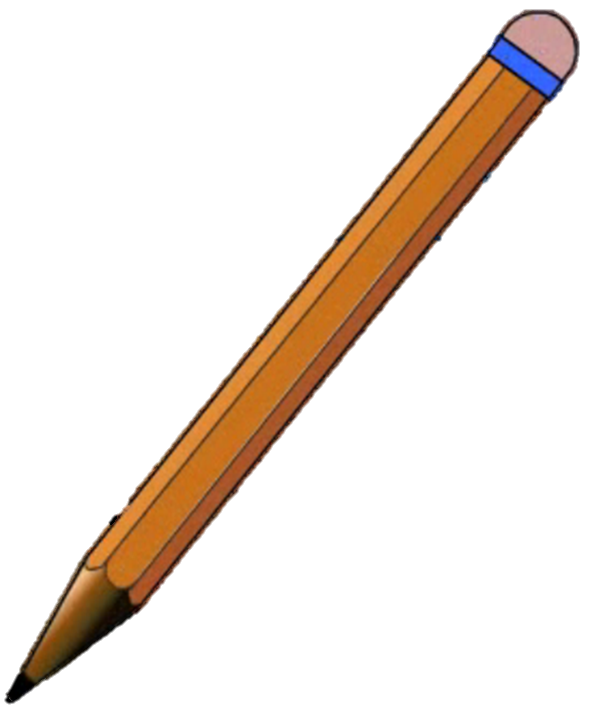 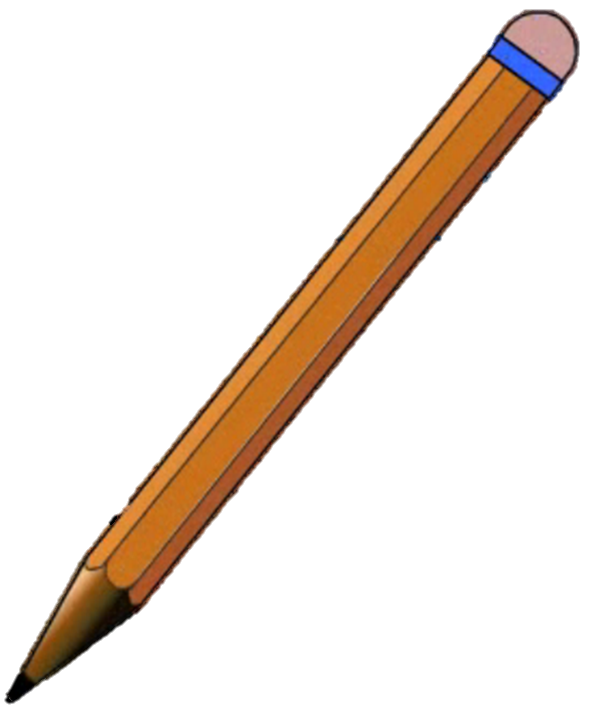 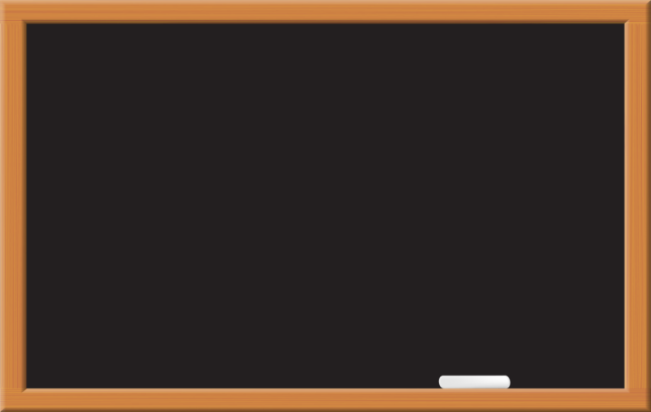 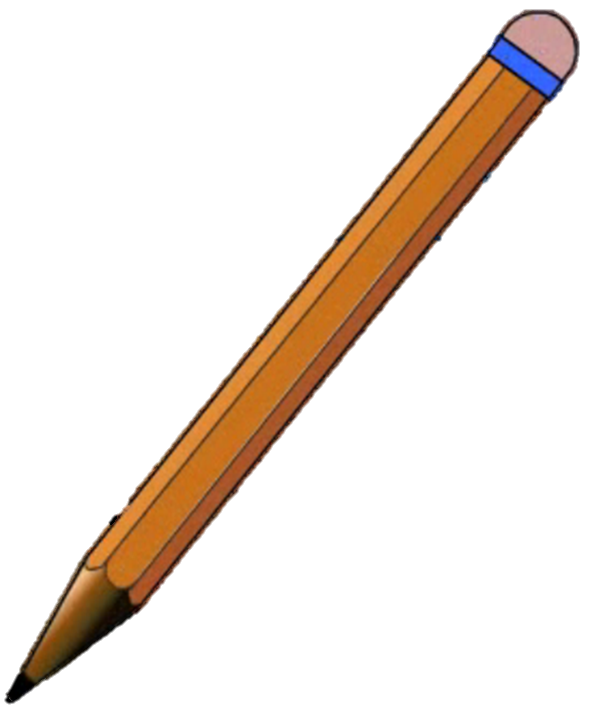 ǟổ
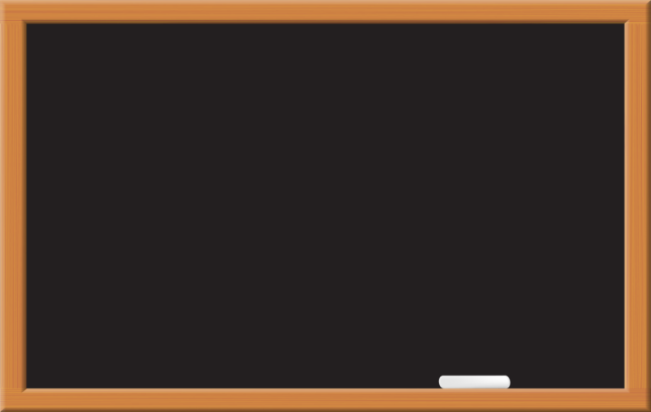 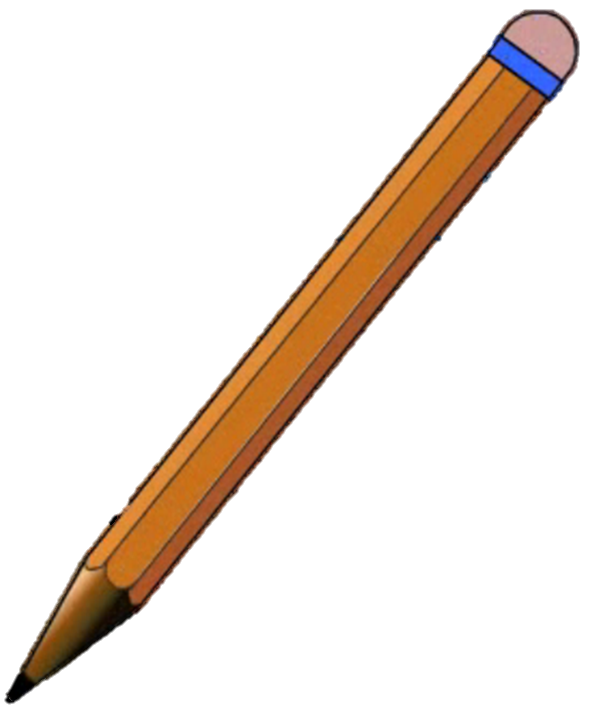 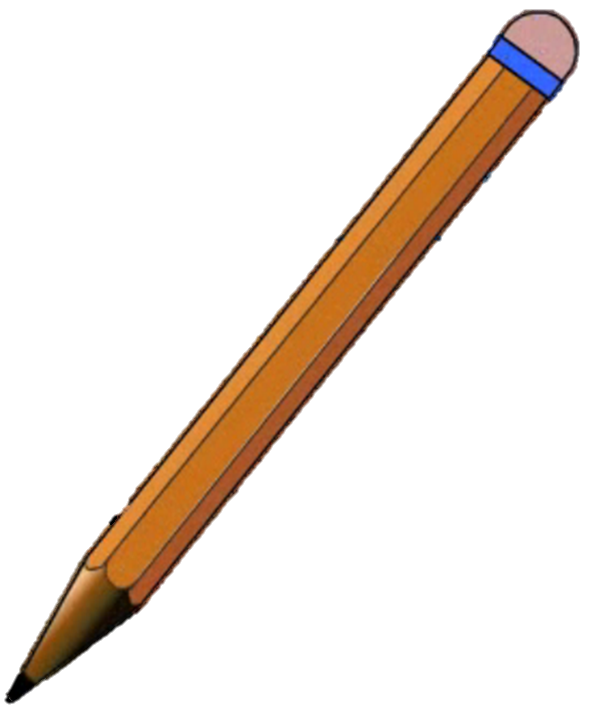 ǧί
Viết vở
5
ǟ
ǟ
Ȥ
Ȥ
Viết vở
5
ǟổ ǟá
Viết vở
5
ǧί ǧί
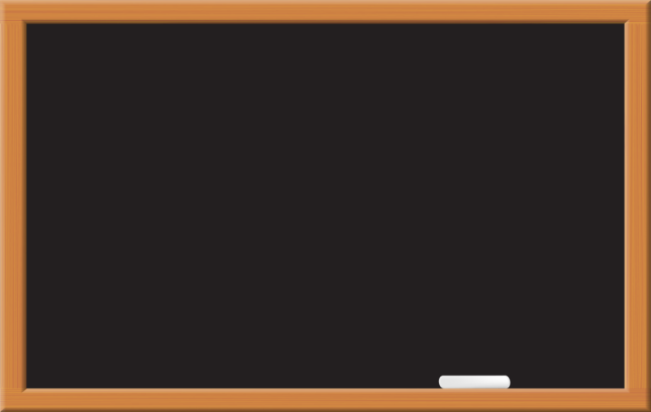 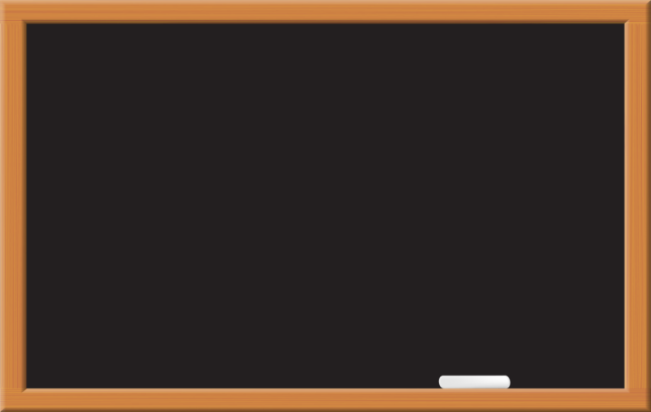 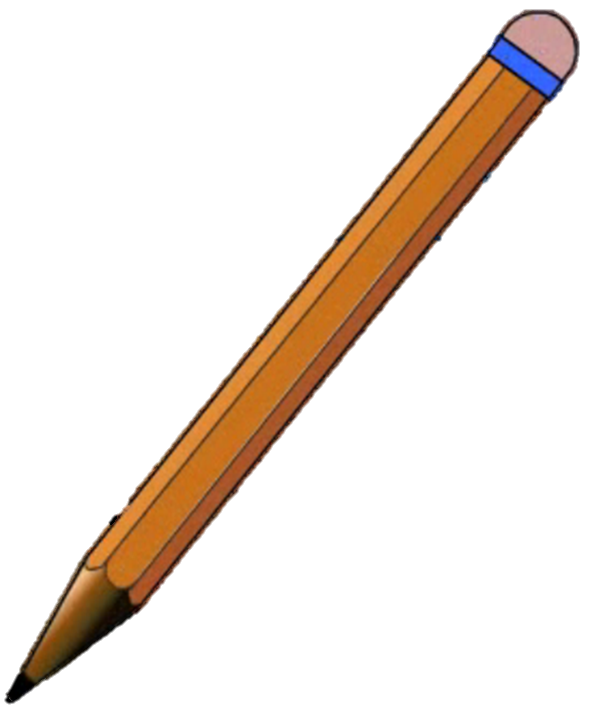 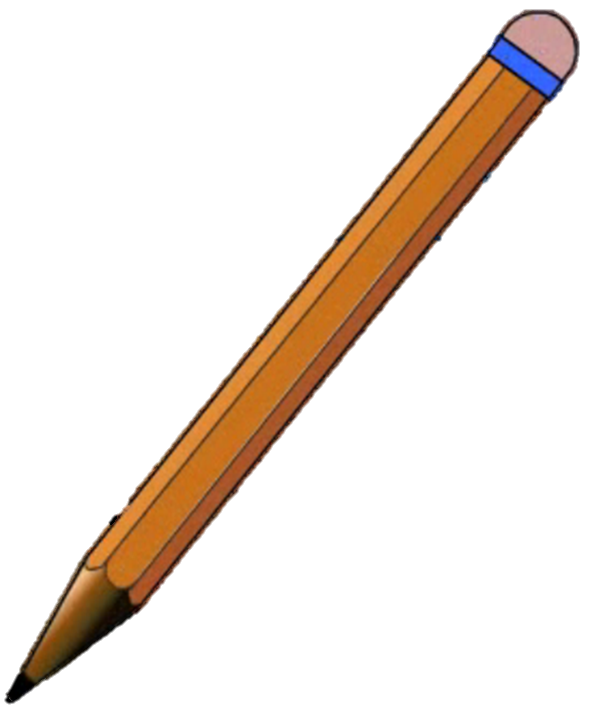 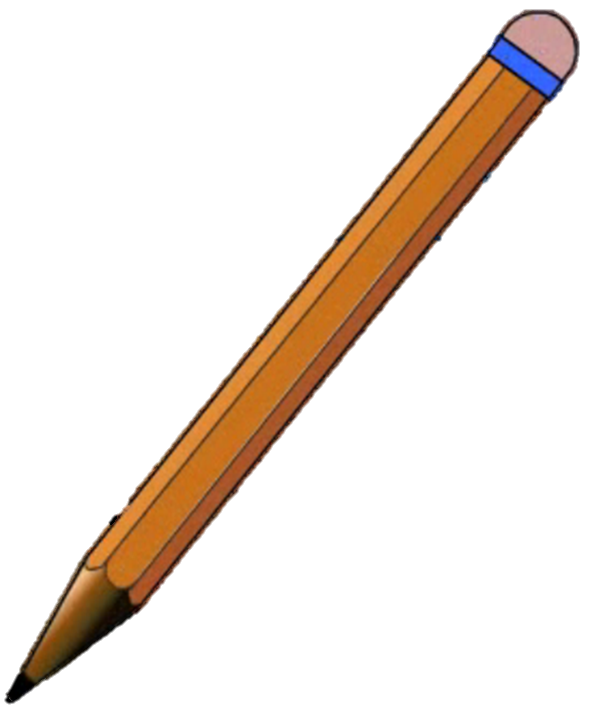 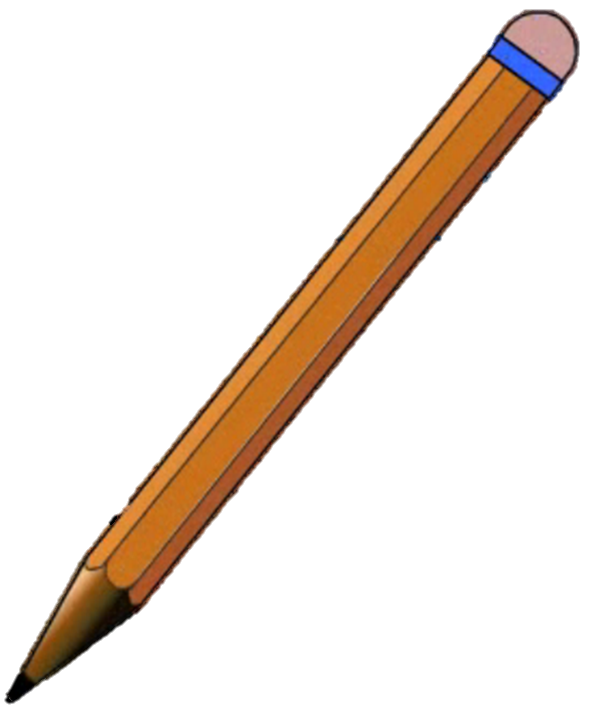 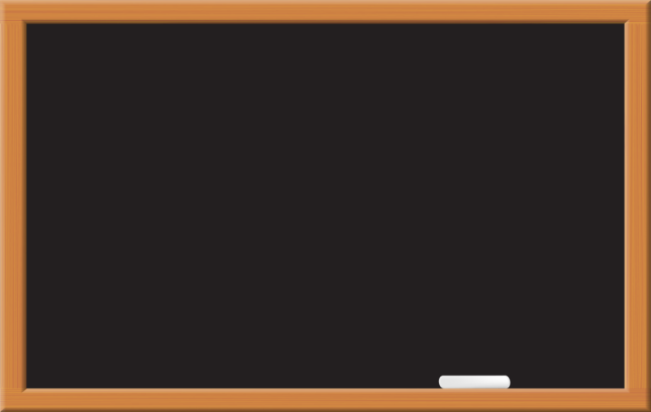 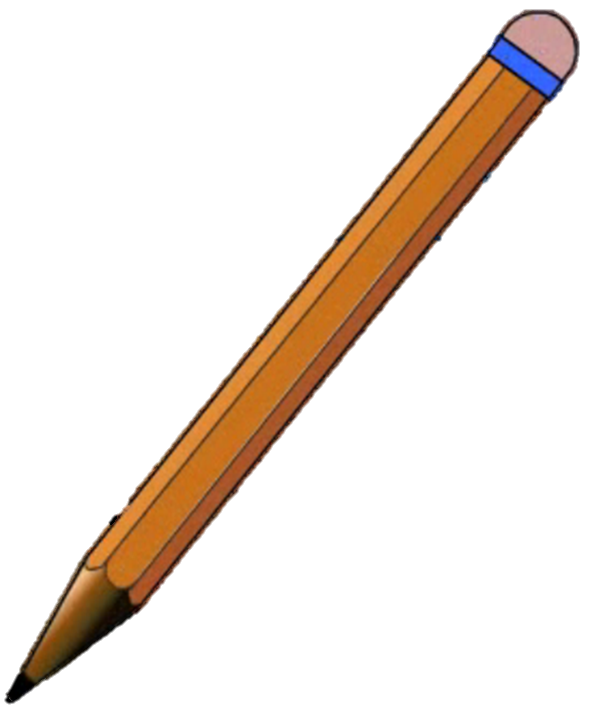 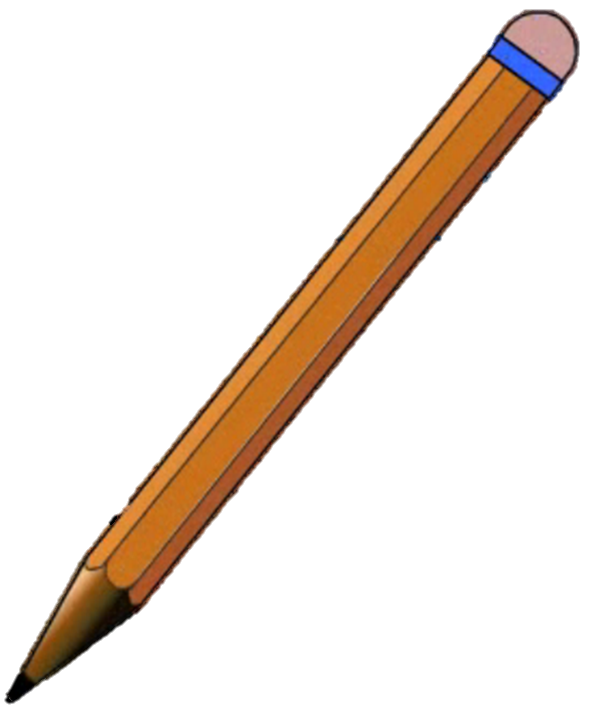 ǟổ ǟá
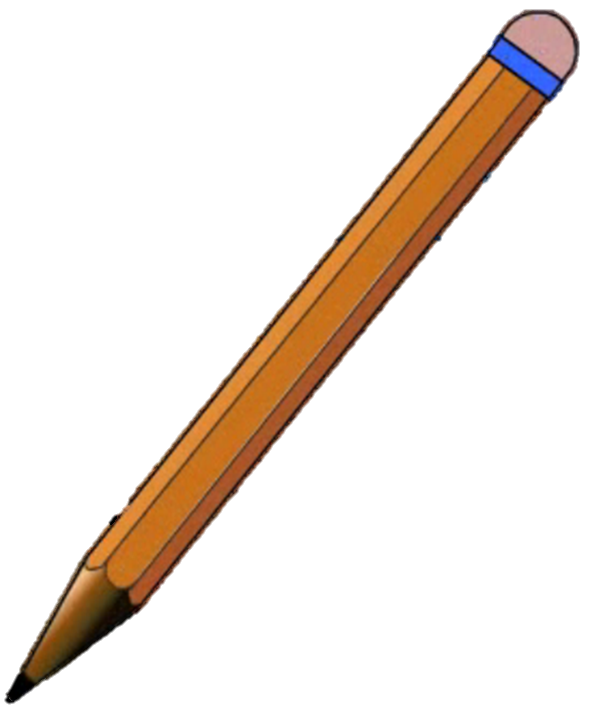 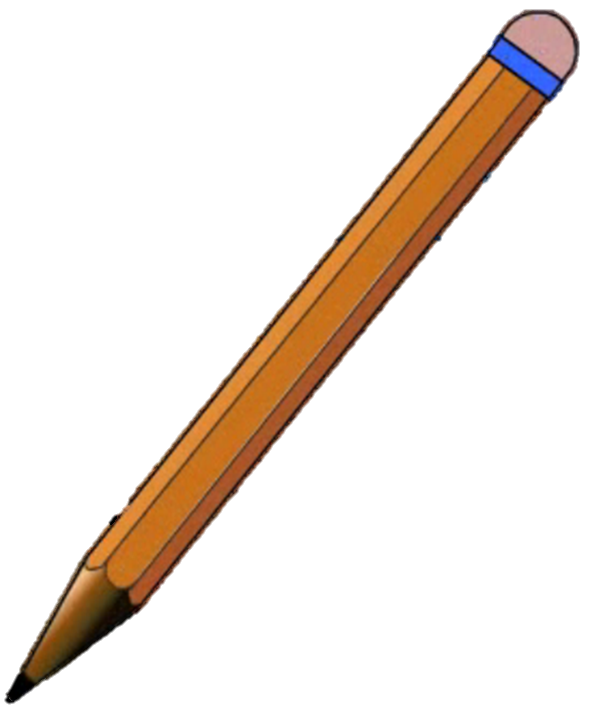 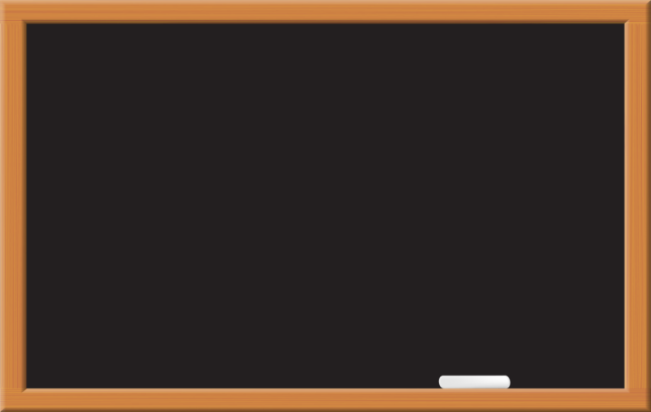 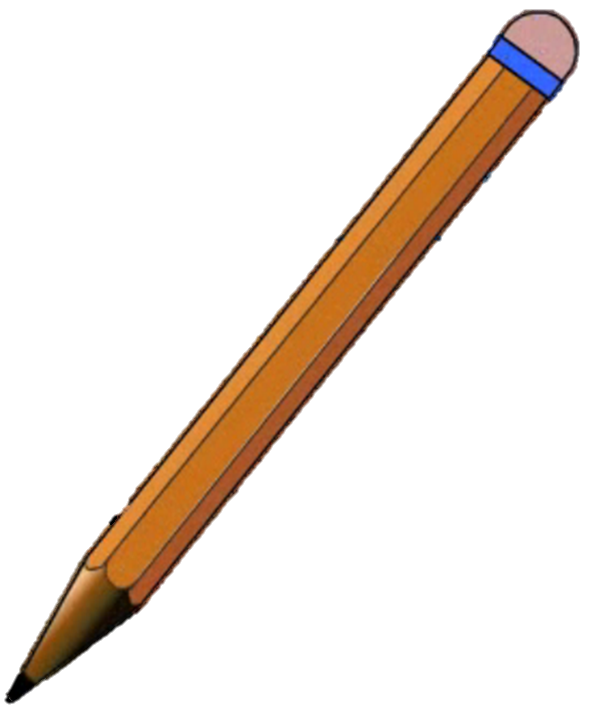 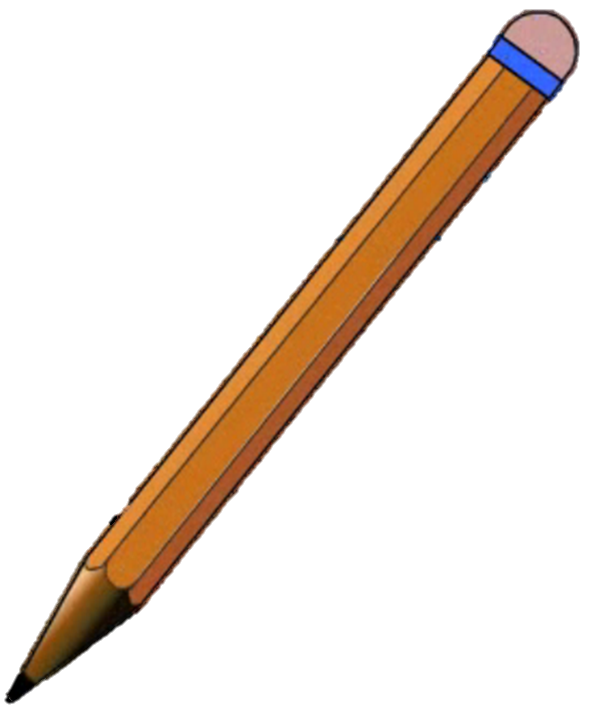 ǧί ǧί
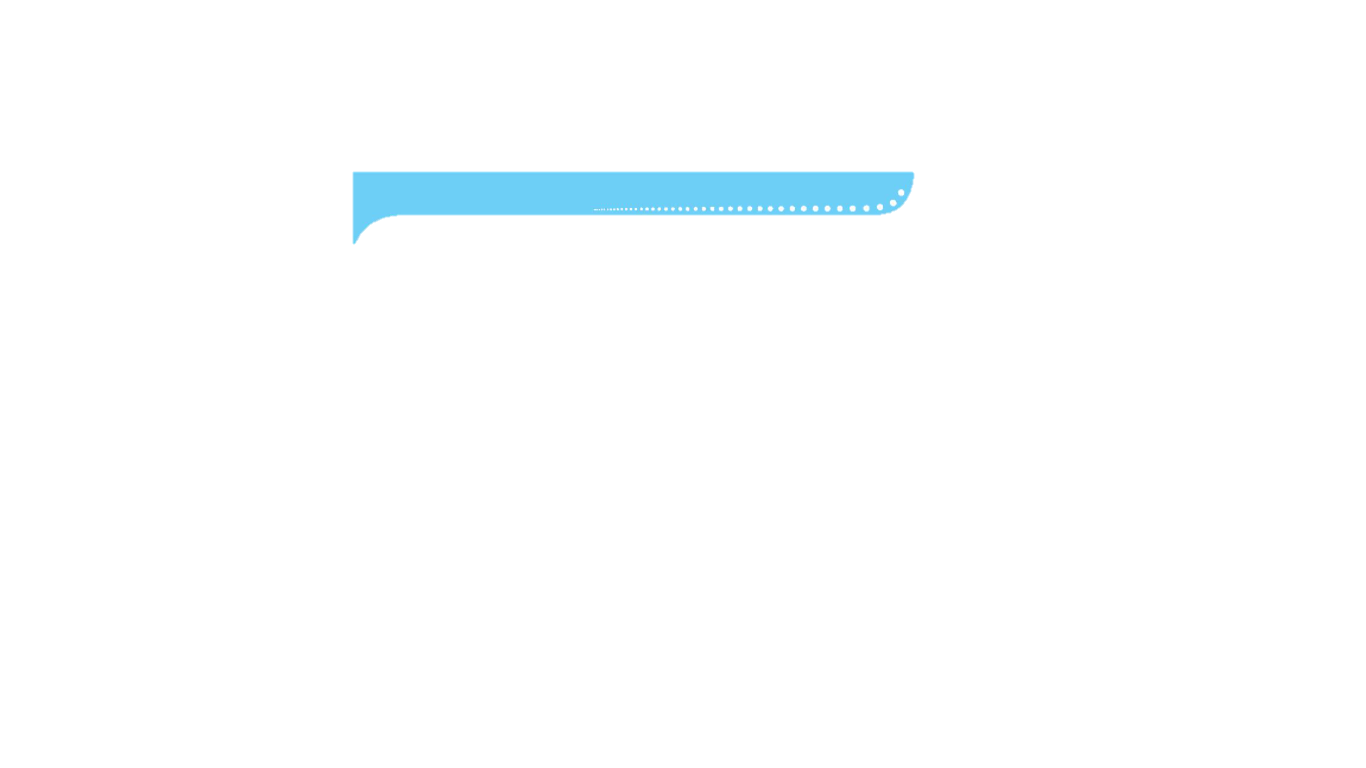 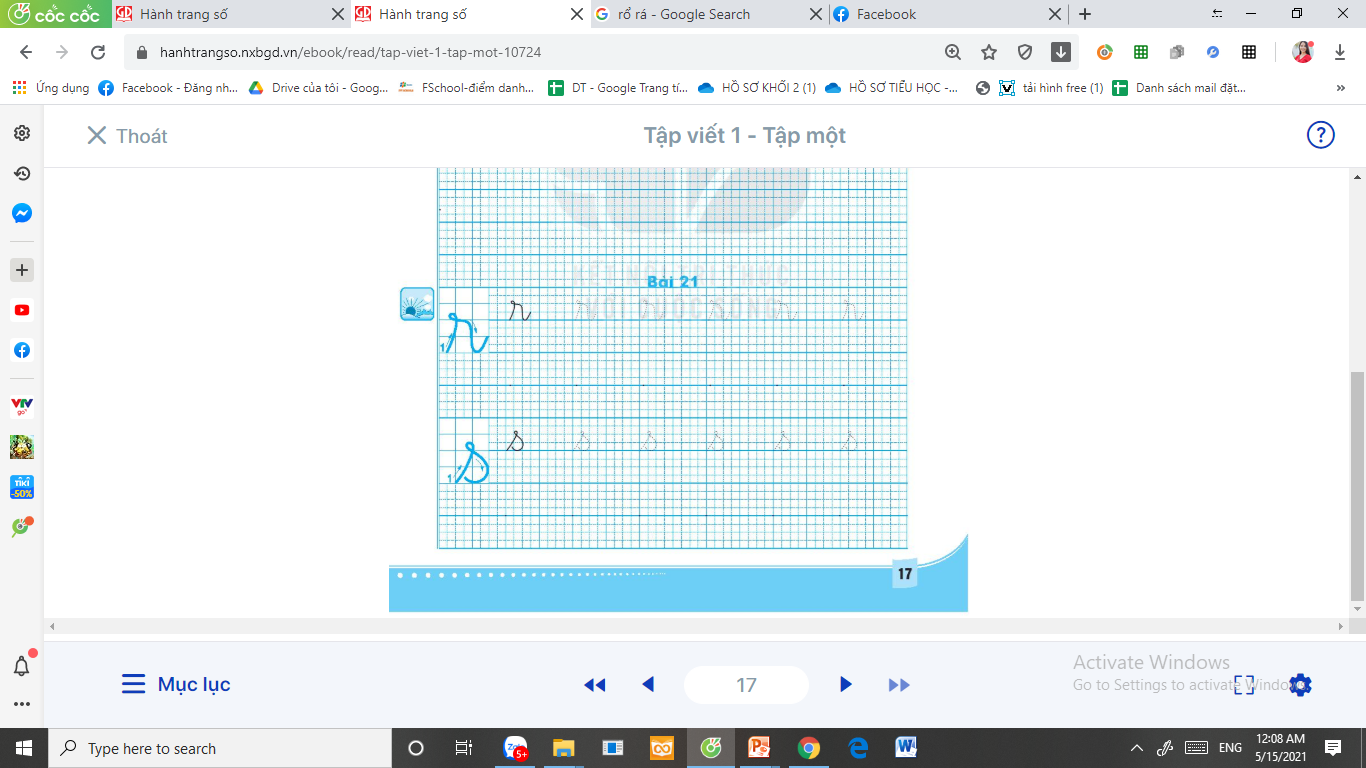 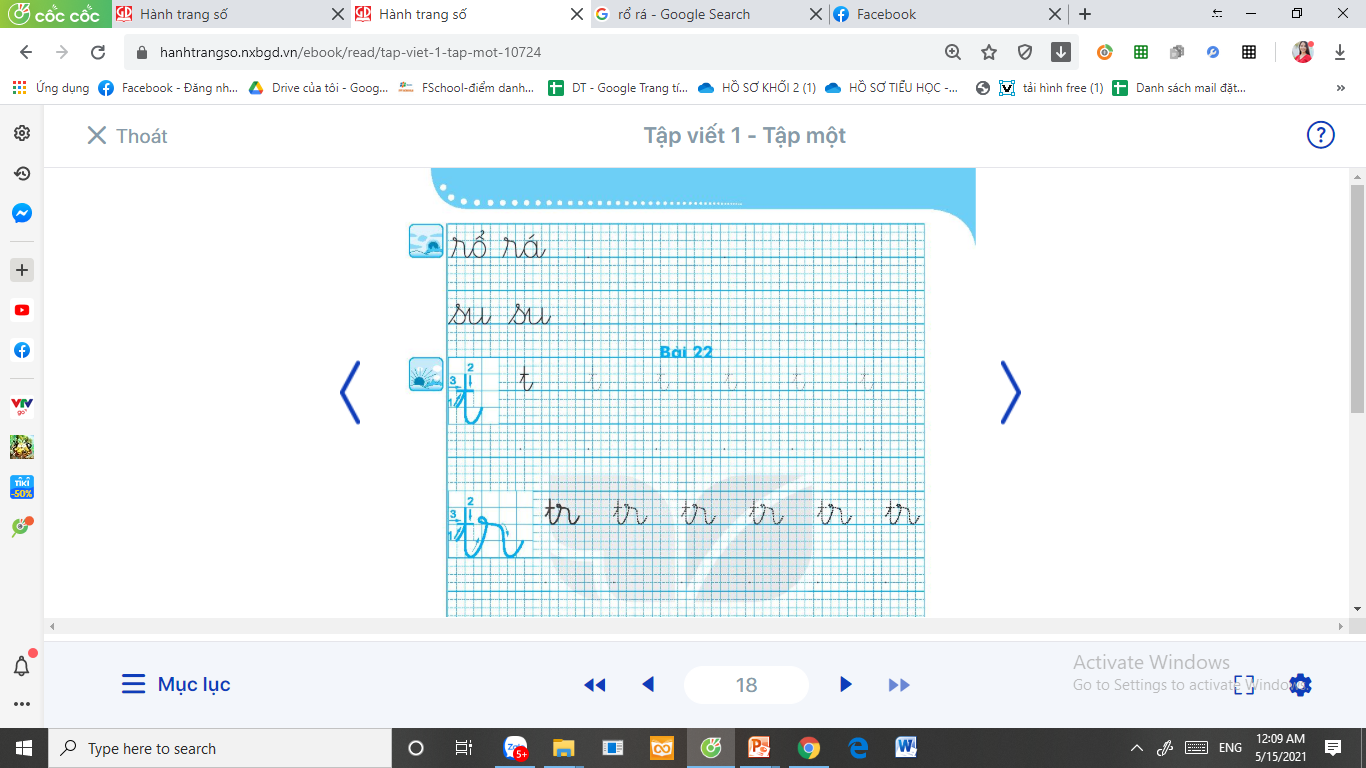 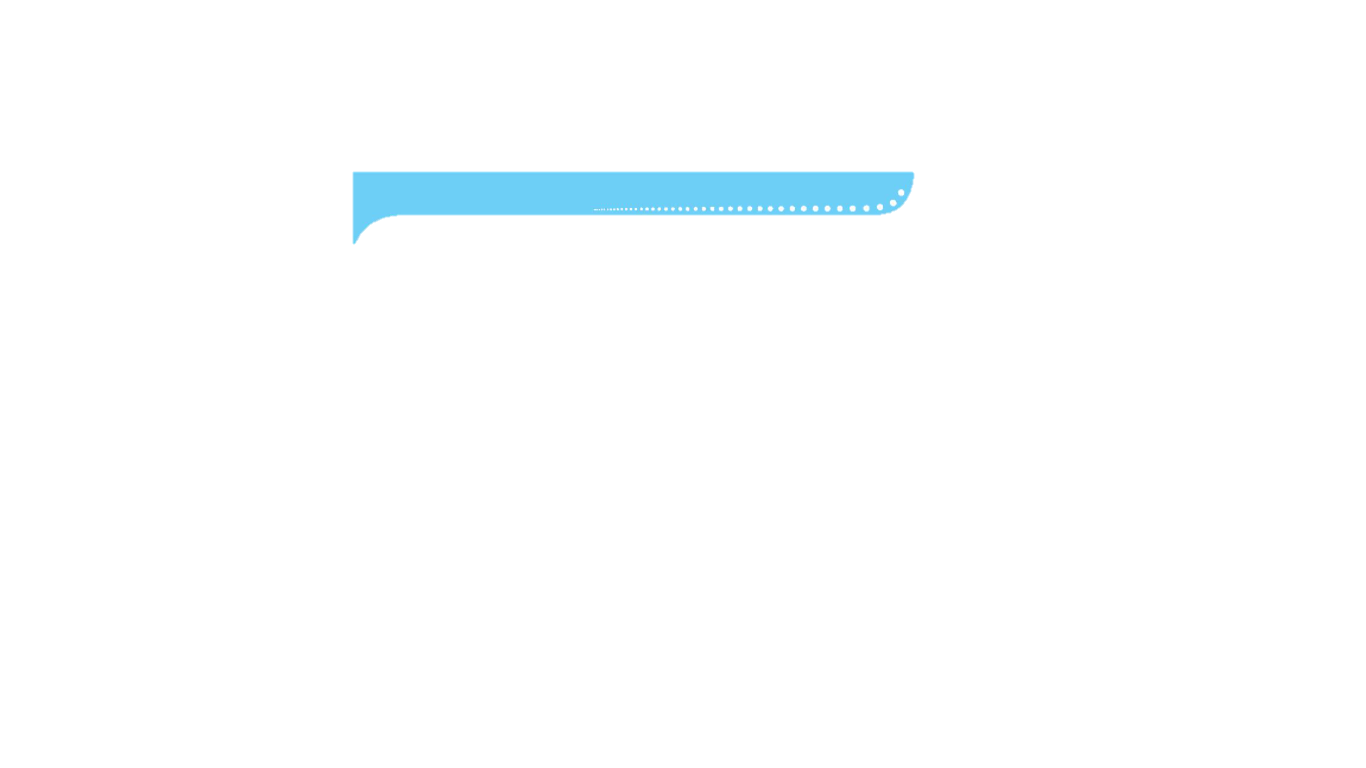 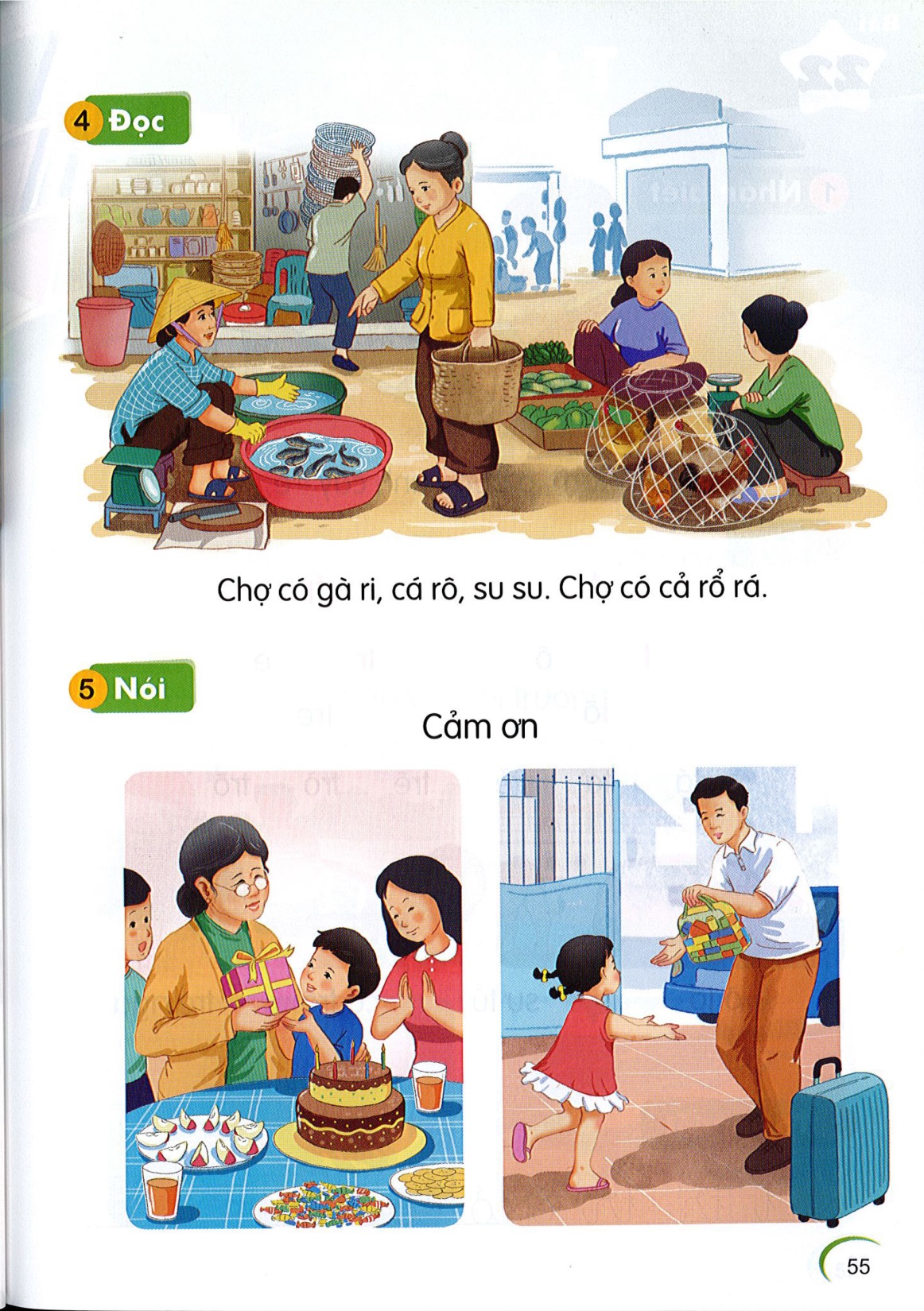 Đọc
6
s
r
s
r
r
Chợ có gà ri, cá rô, su su. Chợ có cả rổ rá.
r
gà ri
cá rô
rổ rá
su su
Chợ có gà ri, cá rô, su su. Chợ có cả rổ rá.
[Speaker Notes: GV chủ động hỏi HS để khai thác nội dung nhé]
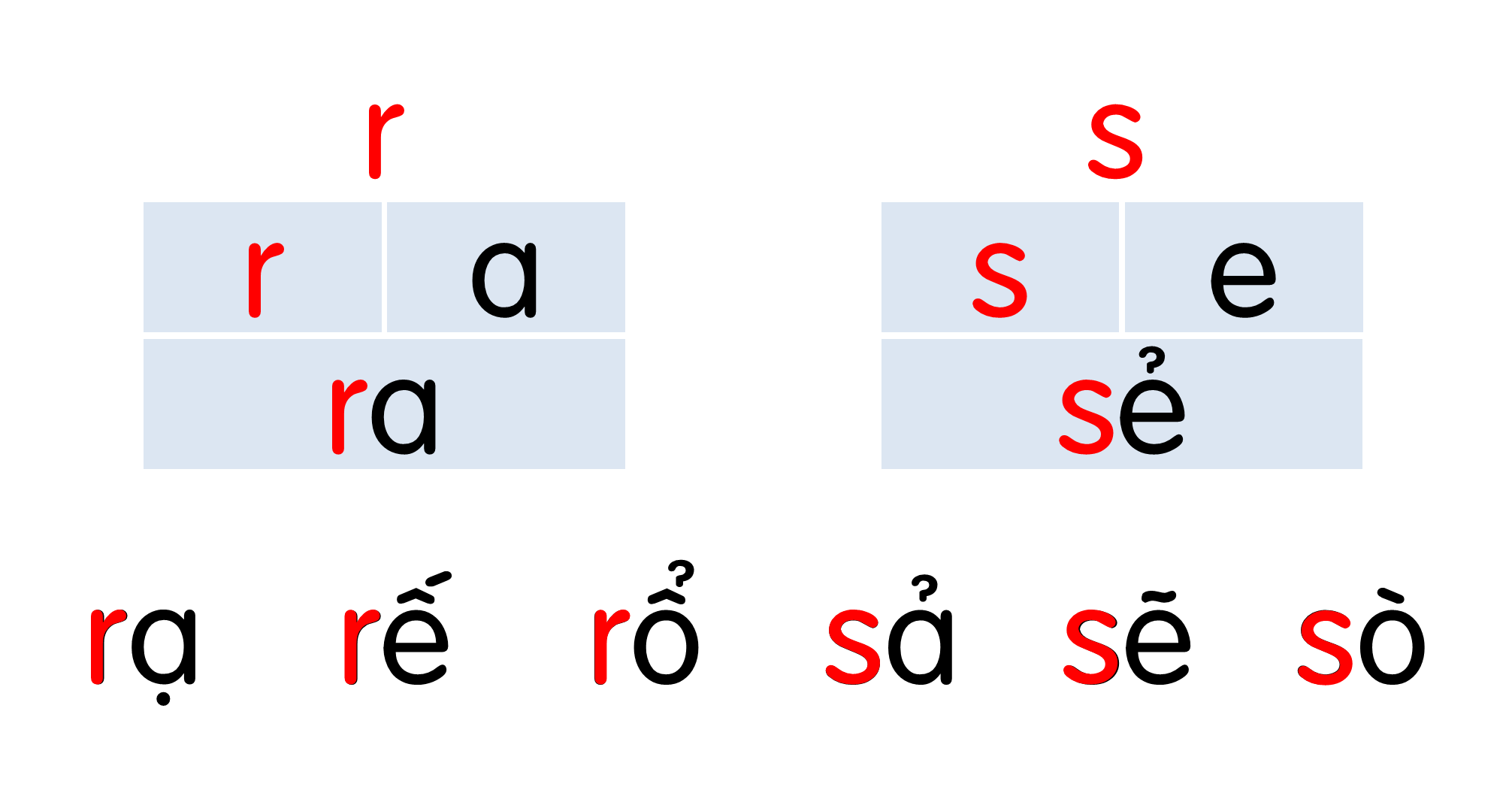 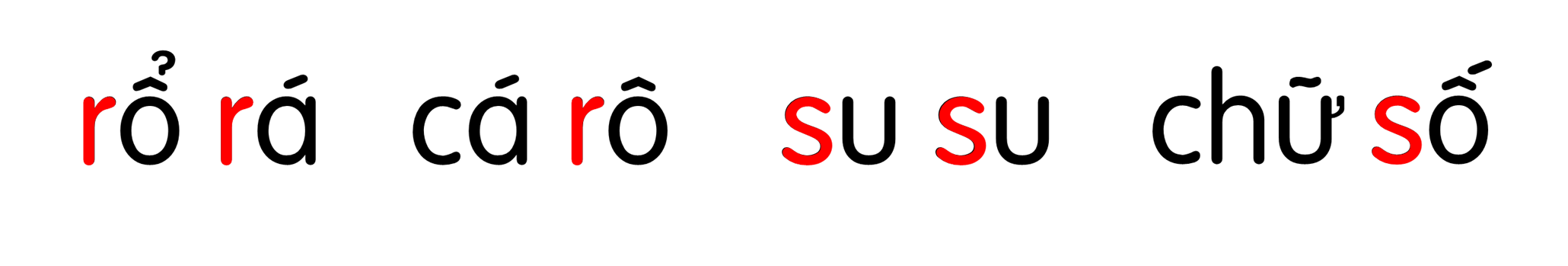 s
r
s
r
r
Chợ có gà ri, cá rô, su su. Chợ có cả rổ rá.
r
Cảm ơn
Nói
7
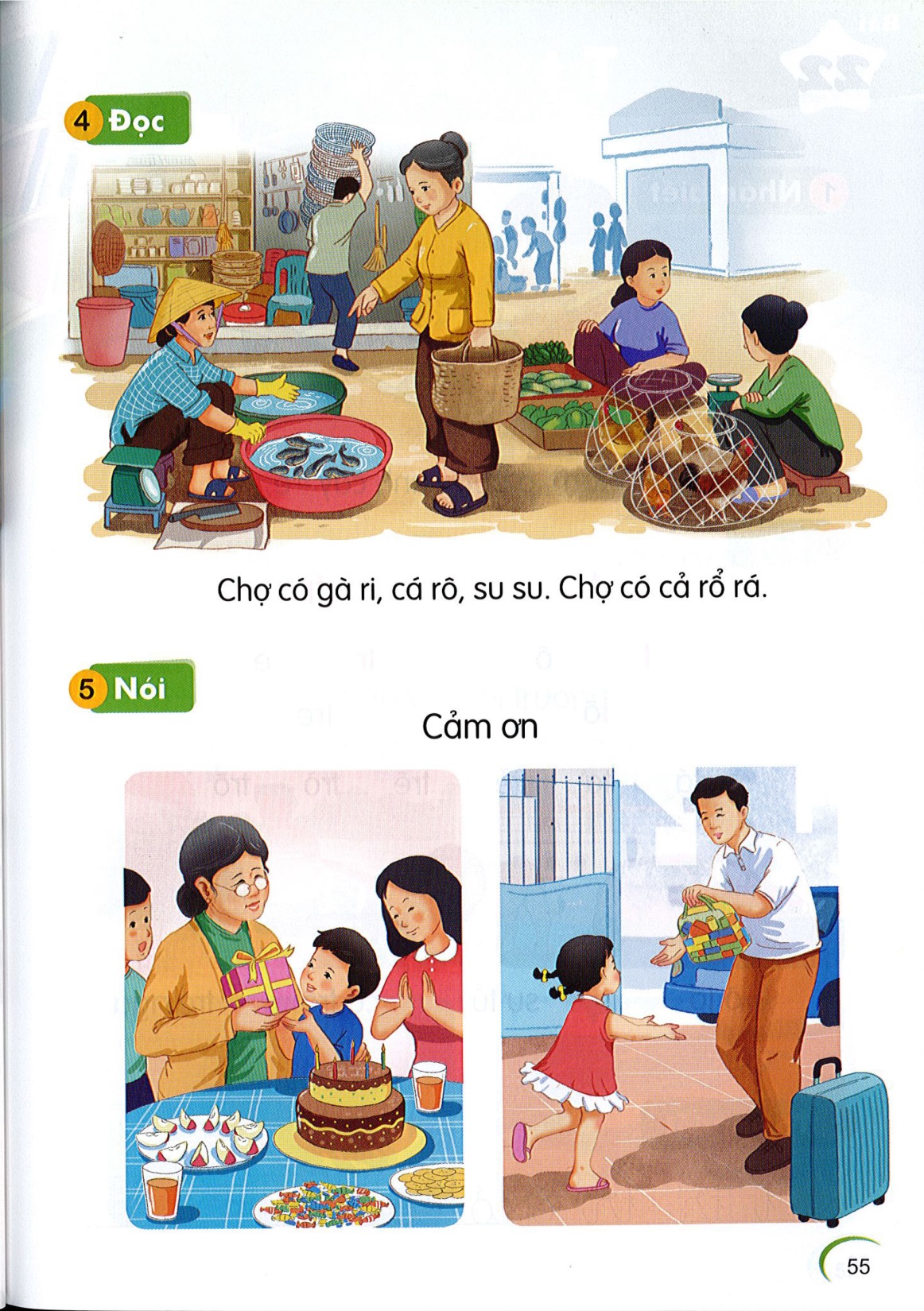 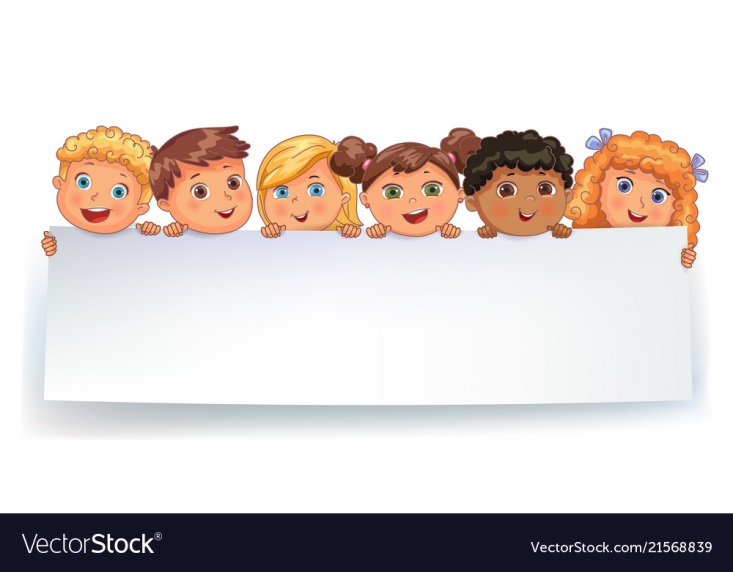 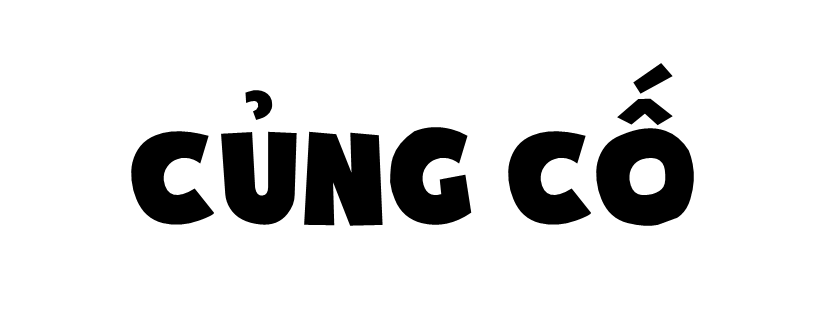 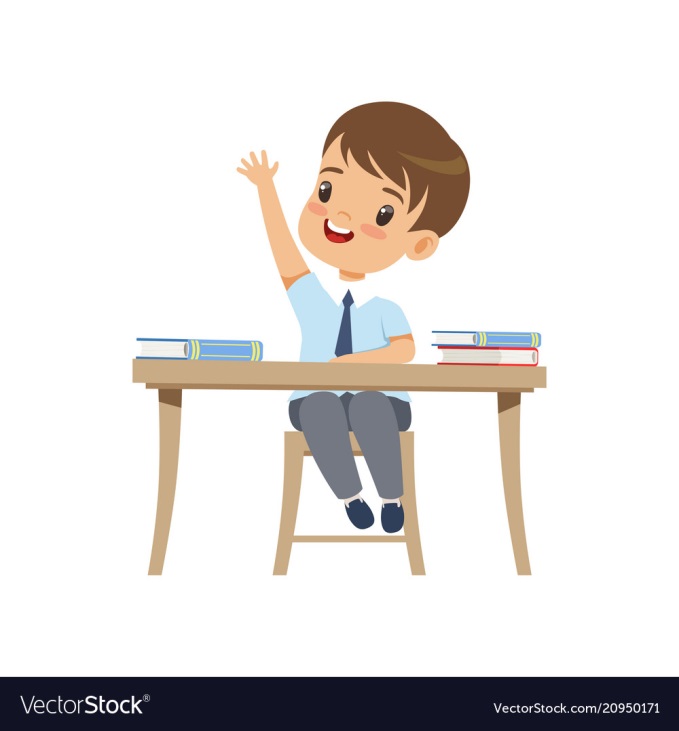 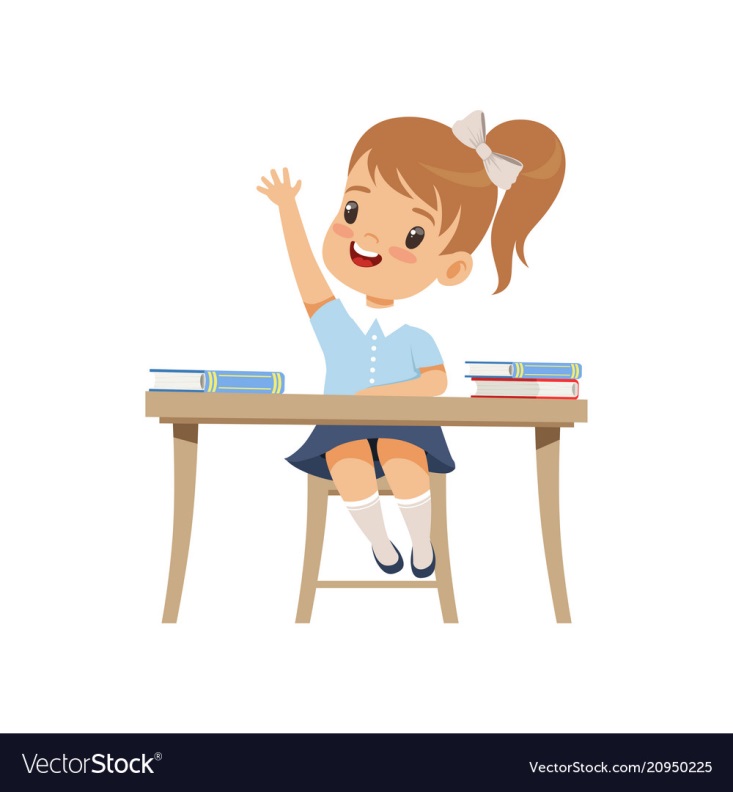 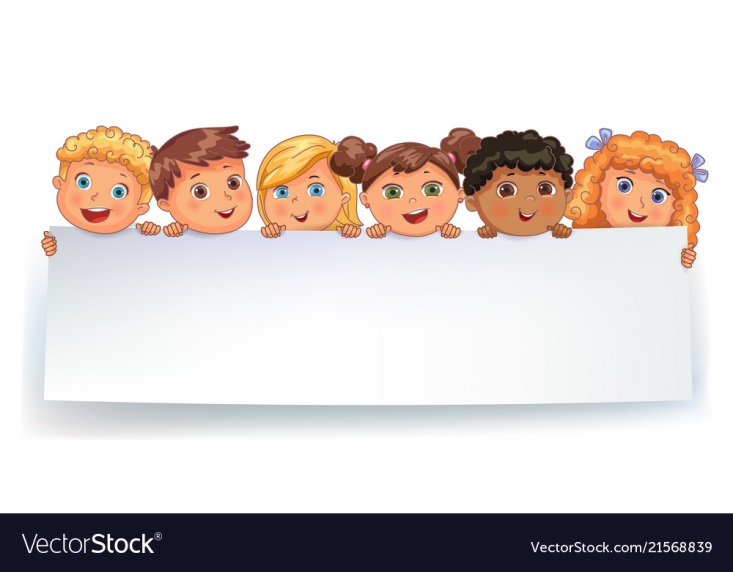 Dặn dò
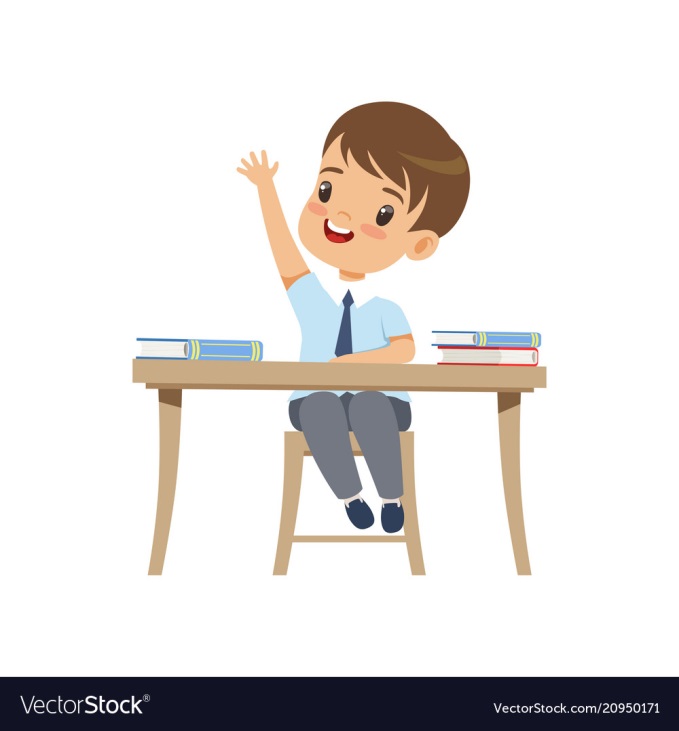 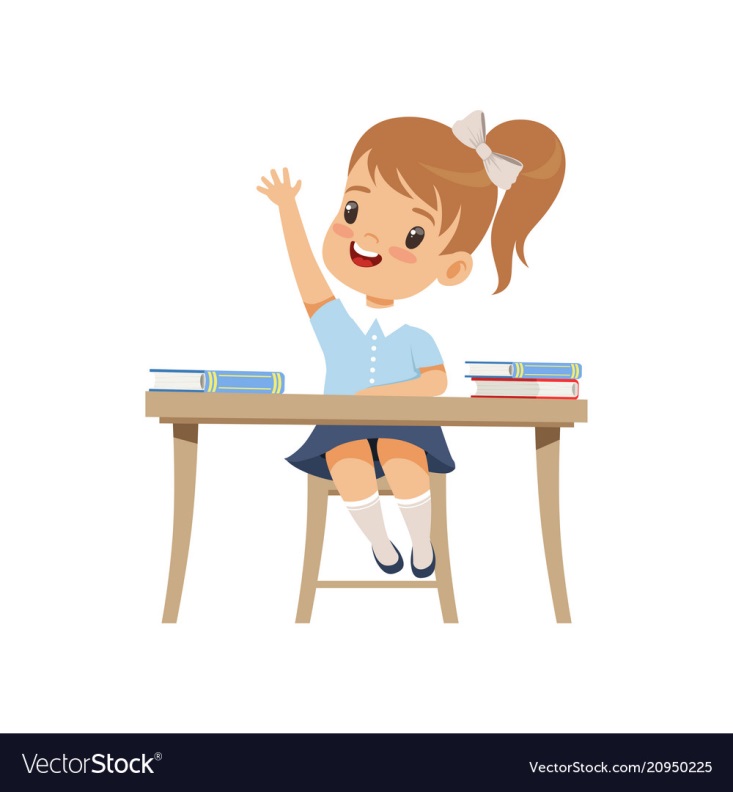 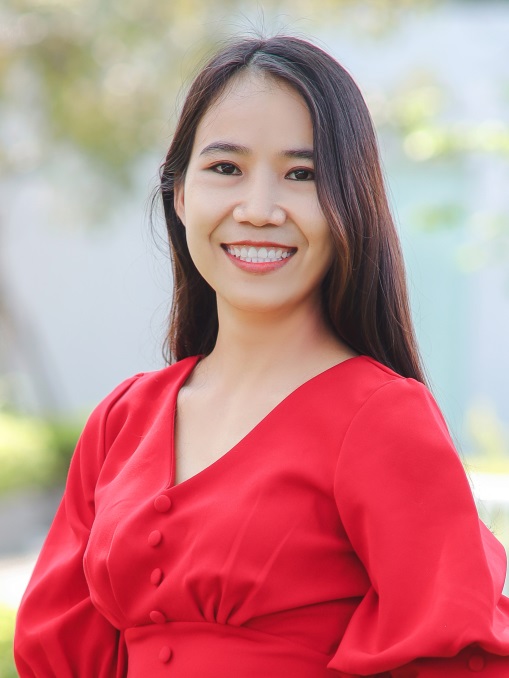 Người soạn	: Phan Thị Linh
Năm sinh	: 1990
Đơn vị công tác	: Trường TH và THCS FPT
LH		: 0916.604.268
Thân chào Quý Thầy Cô!
Rất mong nhận được phản hồi và góp ý từ Quý Thầy Cô để bộ giáo án ppt được hoàn thiện hơn.
Mọi thông tin phản hồi mong được QTC gửi về:
+ Zalo: 0916.604.268
+ Facebook cá nhân: https://www.facebook.com/nhilinh.phan/
+ Nhóm chia sẻ tài liệu: https://www.facebook.com/groups/443096903751589